Micro to Macroevolution: What does Quantitative Genetics have to do with Comparative methods?
Josef Uyeda
Biological Sciences
Virginia Tech
juyeda@vt.edu
www.uyedalab.com
Methodological similarity
Ingredients
?
?
?
1/2 of
genetic
information
(Mendelian
model)
?
?
?
?
Estimating Additive Genetic Variance
Basic idea: 
Pedigree provides structured knowledge and expected similarity betwen relatives, allowing partitioning of phenotypic variance among individuals and estimation of heritable genetic variation
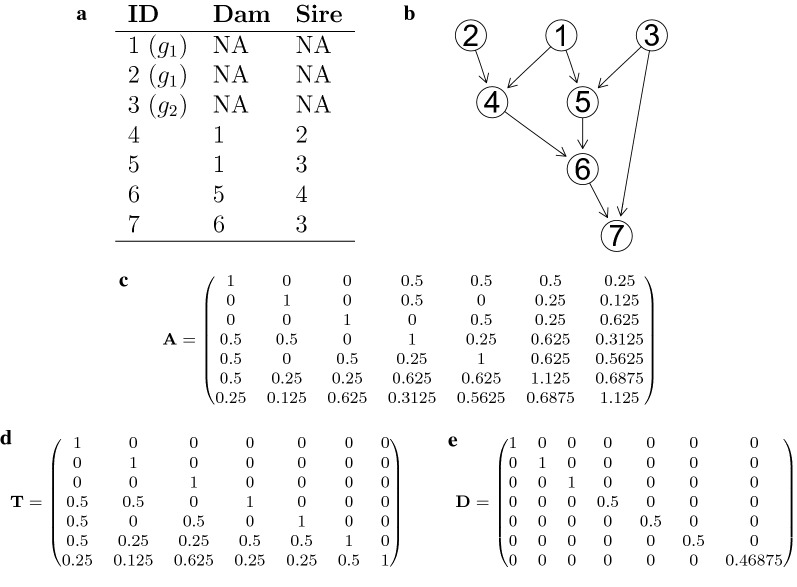 “The Comparative Method”
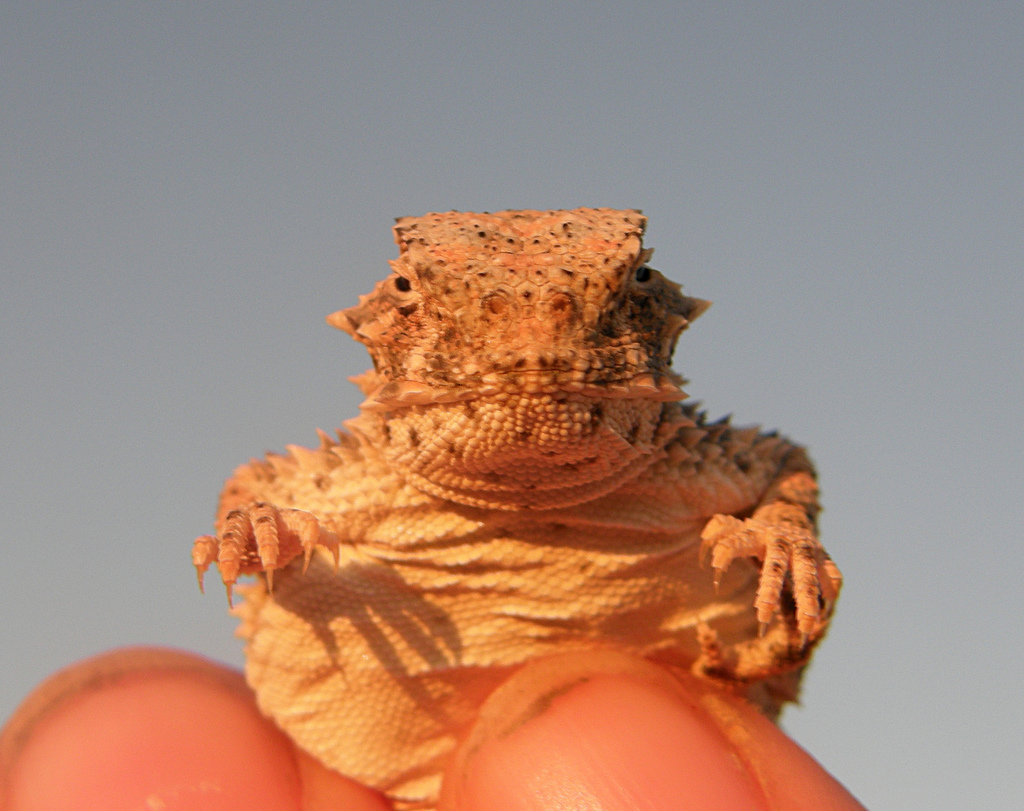 Horned lizards are cool
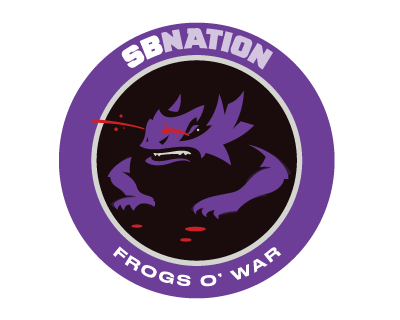 What caused these adaptations?
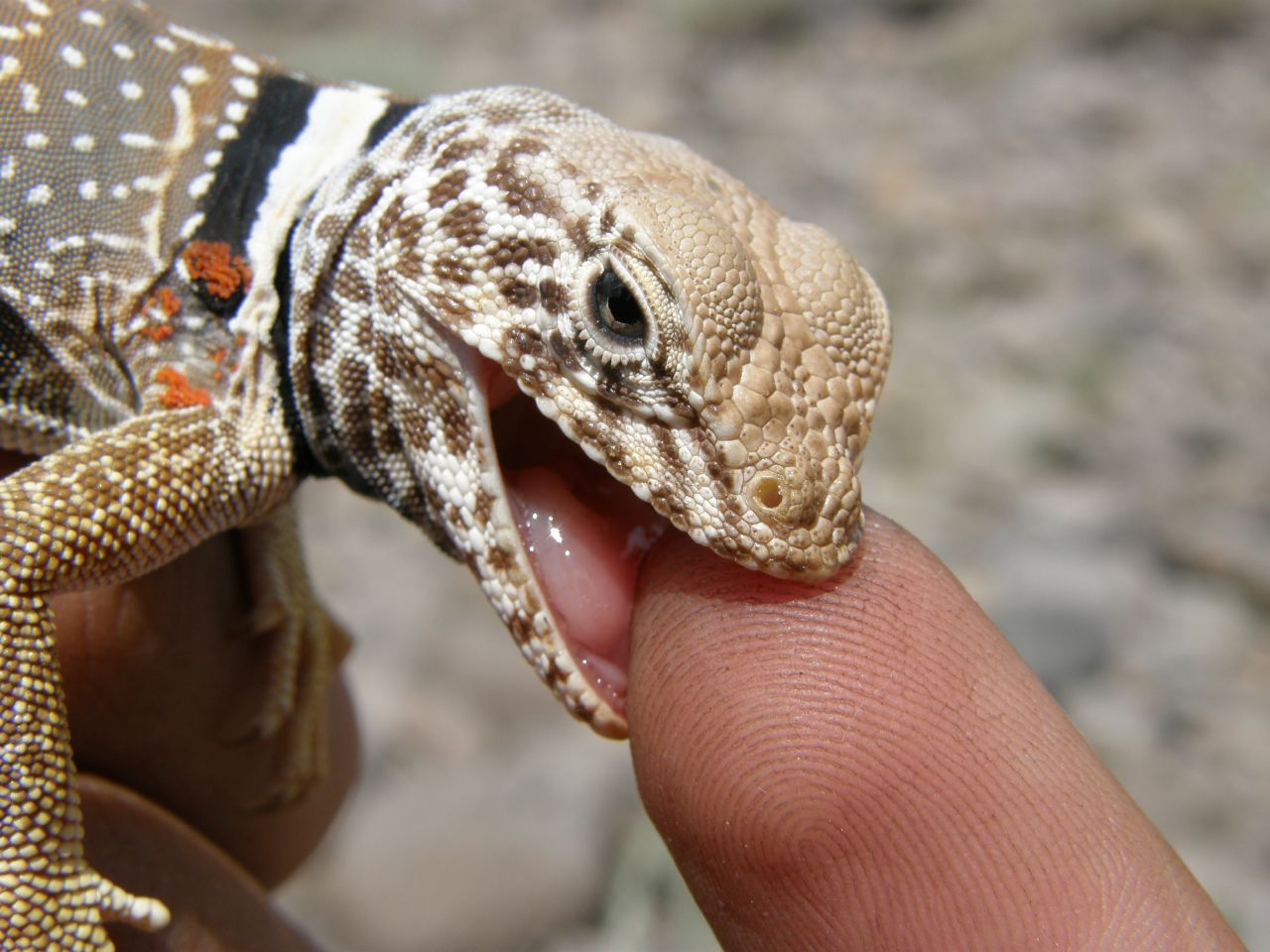 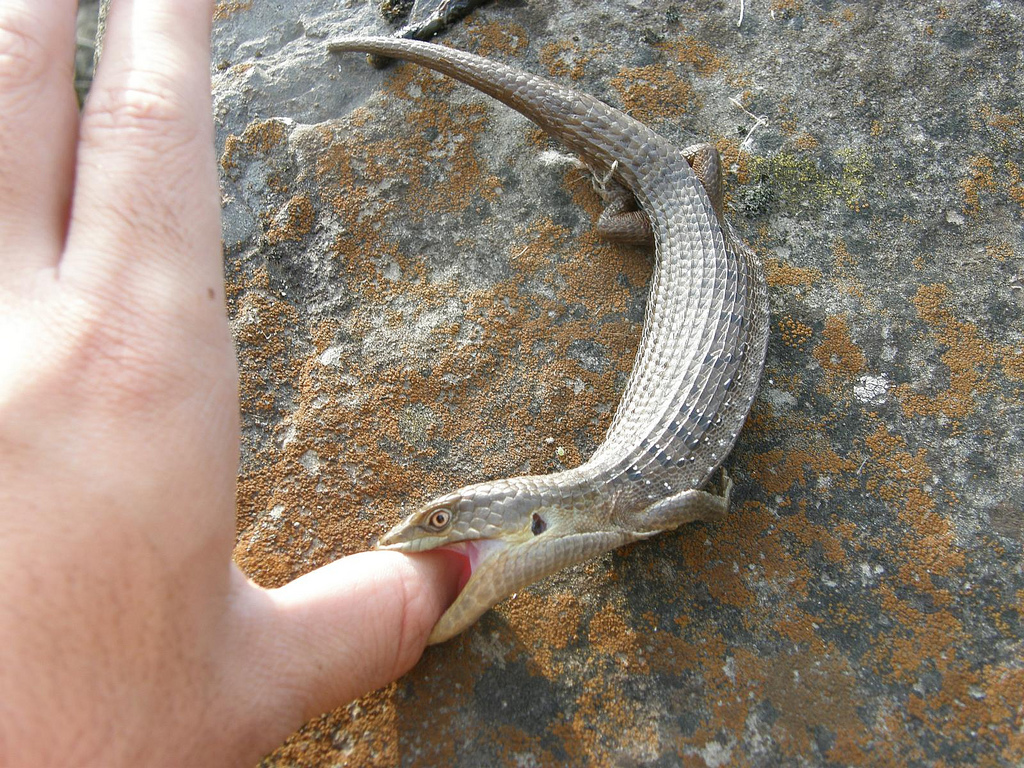 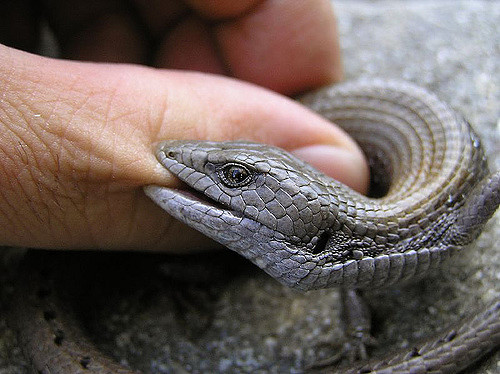 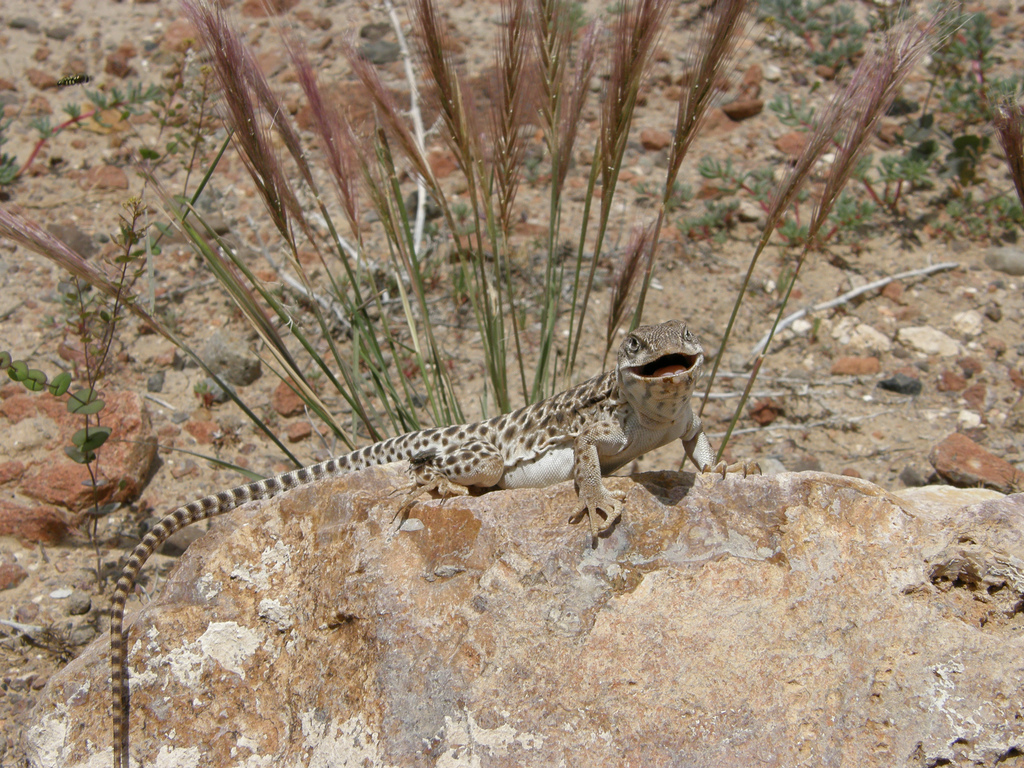 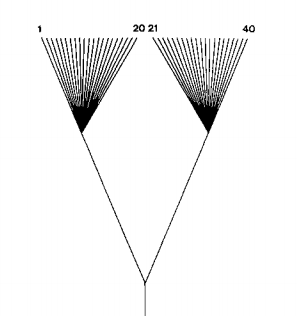 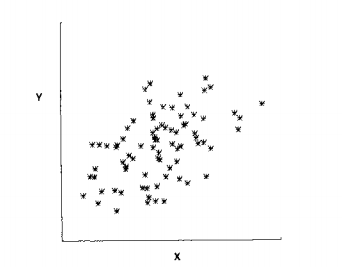 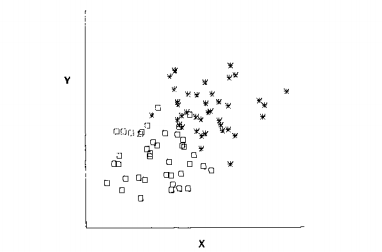 Felsenstein 1985
Why can’t we do “regular” linear regression again?
Non-independence 
of species
X0
Y ~ X
X1
X2
X3
X6
X4
X5
Y5
Y3
Y4
Y6
Why can’t we do “regular” linear regression again?
Non-independence 
of residual error variation
E0
Y ~ X
E1
E2
Pedigree/
Phylogeny
&
Model for random effects 
(e.g. Mendelian inheritance or BM)
E3
E6
E4
E5
Response traits
Y7
Y5
Y6
Y8
Predictor traits/
Treatment/
Fixed effects
X5
X8
X6
X7
?
?
?
1/2 of
genetic
information
(Mendelian
model)
?
?
?
?
?
?
?
?
?
?
?
What model
do we use?
dZ/dt = ?
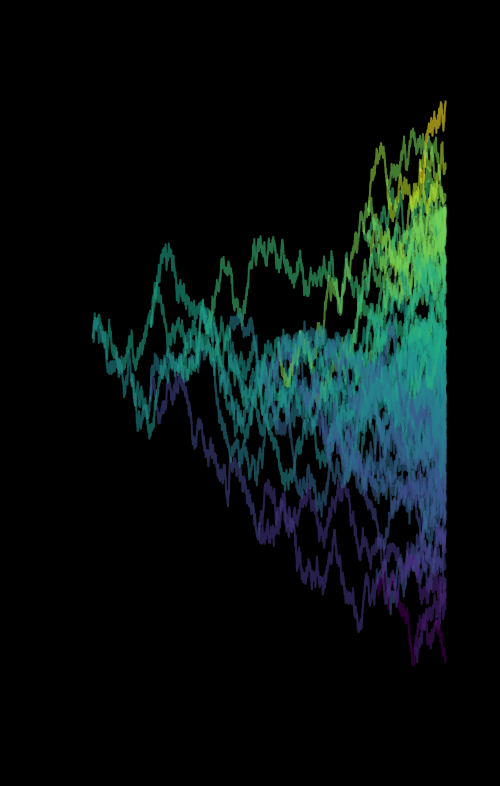 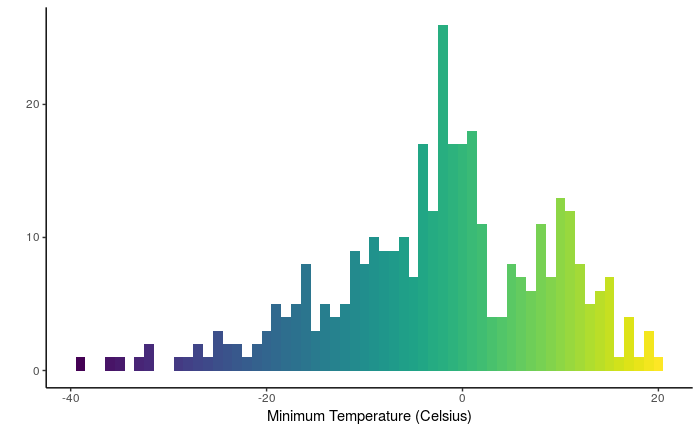 Brownian Motion
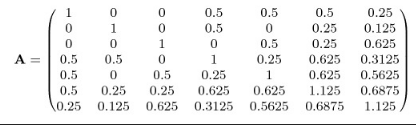 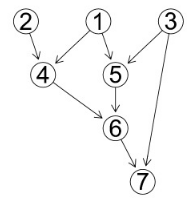 Replace individuals with species
Basic idea: 
Phylogeny provides structured knowledge and expected similarity betwen relatives, allowing partitioning of phenotypic variance among species and estimation of “phylogenetic heritability” AKA phylogenetic signal
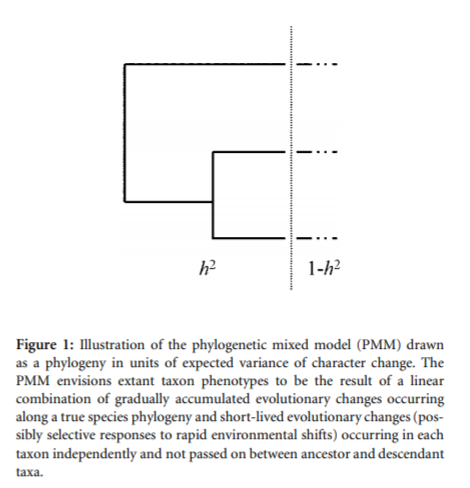 Species Means
Phylogenetic
What's different?
Entries of A in pedigrees vs. phylogenies
	Mendelian laws: Coefficient of 	relatedness = 0.5 for parents & offspring

	Assumption of constant rate Brownian 	Motion: Covariance proportional to branch 	lengths. Equally well justified?
What's different?
Interpretation of σ2a & σ2e	
		Additive genetic variance & Environmental 	variance.
	Multivariate σ2a = G-matrix
	
	Brownian Motion rate & non-	phylogenetic variance
	Multivariate σ2a = R-matrix
Variance & covariance in Breeding Values per unit of genetic relatedness
Variance & covariance in Trait divergence per unit of branch length (e.g. millions of years)
What would we predict about macroevolution from microevolution?
Microevolutionary patterns
We now know that we can study evolution in real time
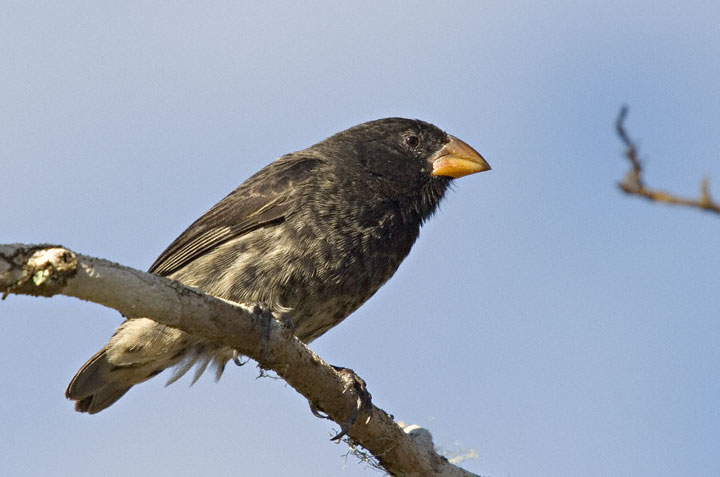 Average weight
16.06 g
(1976)
17.13 g
(1978)
Response to selection
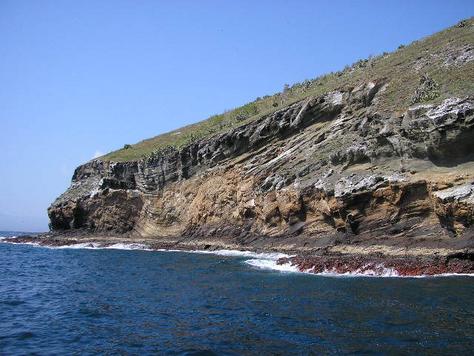 6.7% ∆ body size in 
1 generation 
(2 years)
Let’s assume only 1% is evolutionary
(Grant and Grant, 2002)
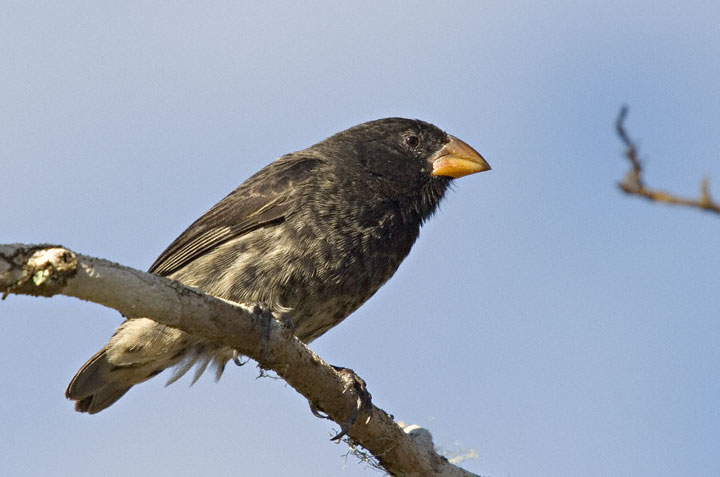 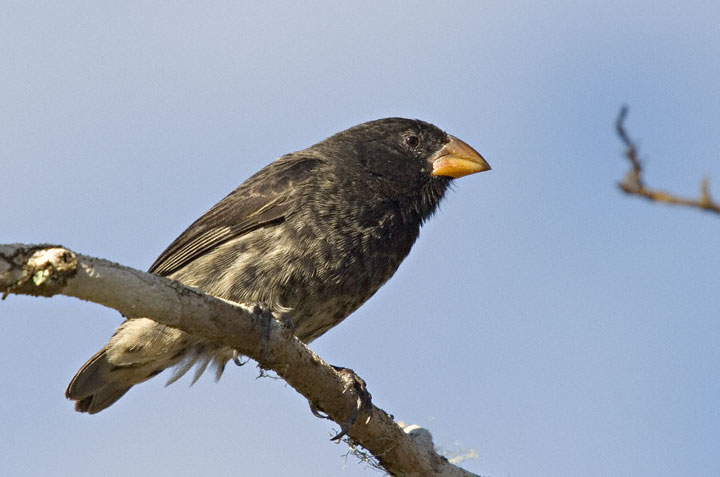 Let’s do the calculations:
If a population increased by 1% every generation starting from ~16 g:
43 g
In 200 years
In 500 years
193 g
In 1,000 years
2.3 kg
In 2,000 years
335 kg
In 10,000 years
6.47 x 1019 kg
Aside: Why multiplicative increase?
Log transform size data!
Read this paper:
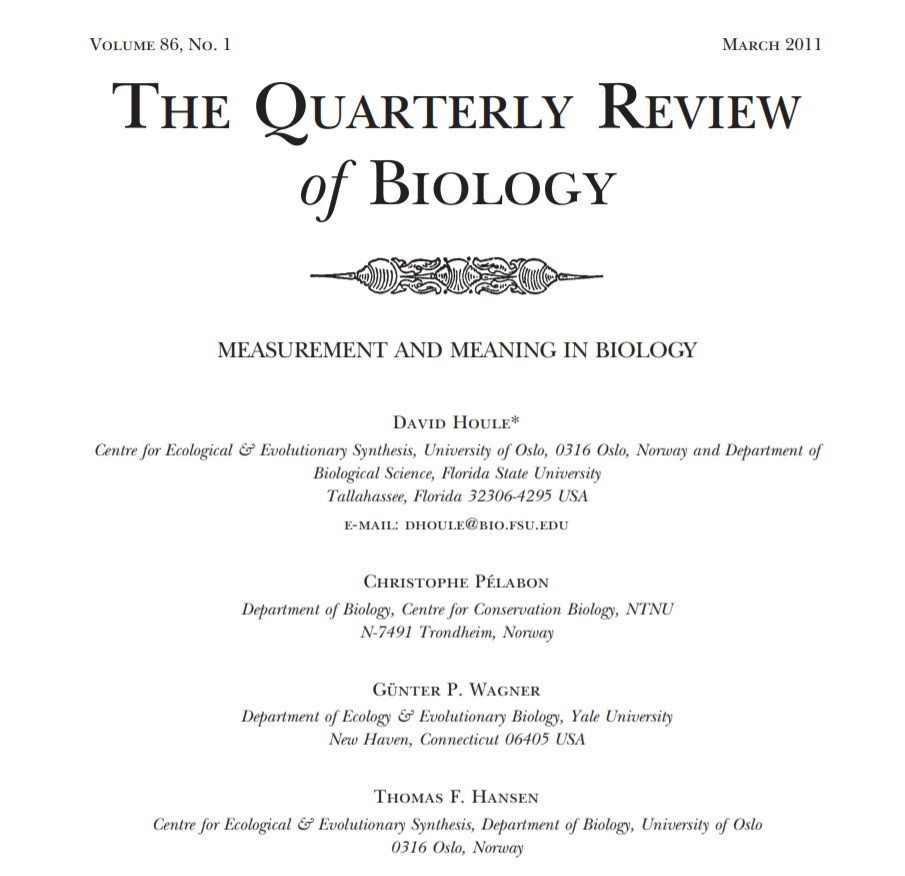 Let’s do the calculations:
If a population increased by 1% every generation starting from ~16 g:
43 g
In 200 years
In 500 years
193 g
In 1,000 years
2.3 kg
In 2,000 years
335 kg
In 10,000 years
6.47 x 1019 kg
But evolution often reverses itself!
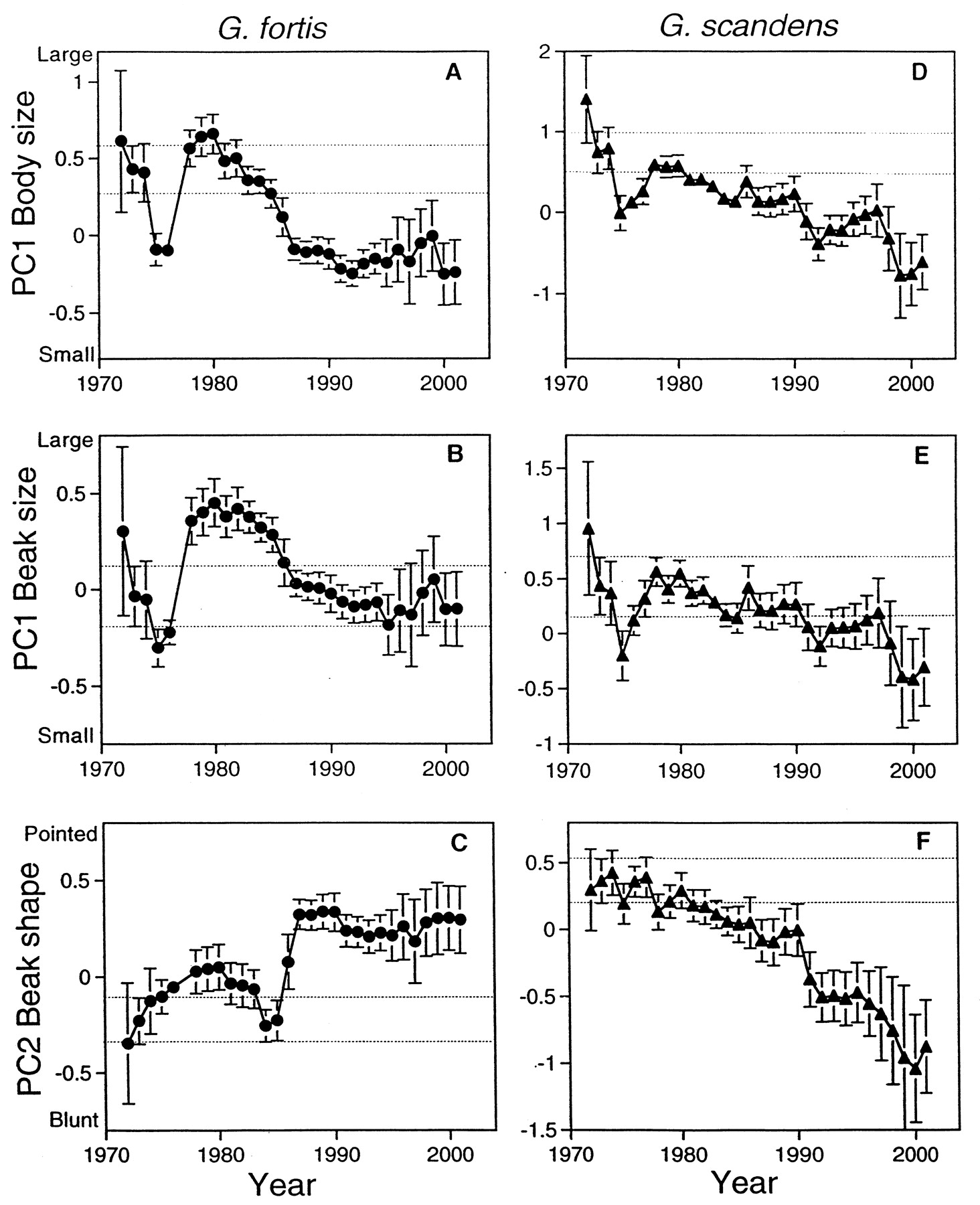 Let’s instead simulate going up or down randomly

(Brownian motion)
(Grant and Grant, 2002)
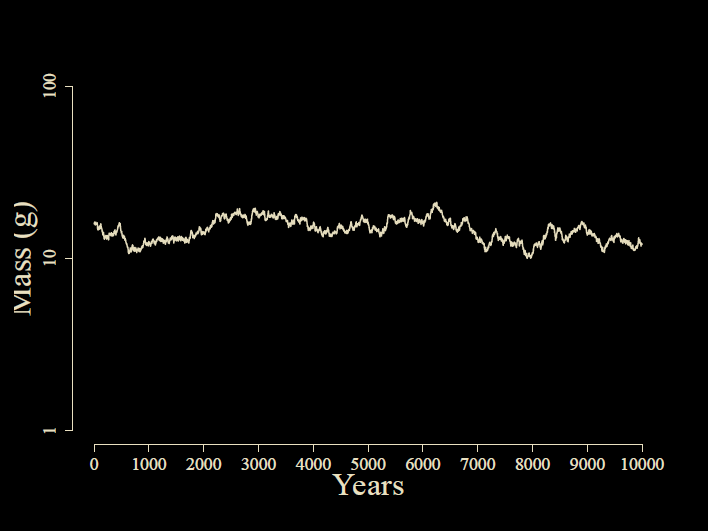 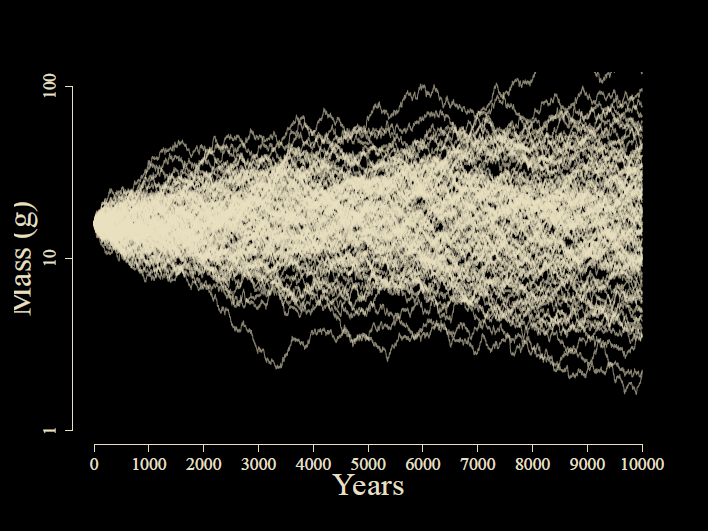 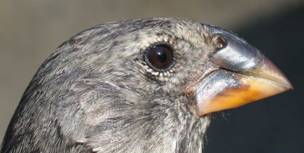 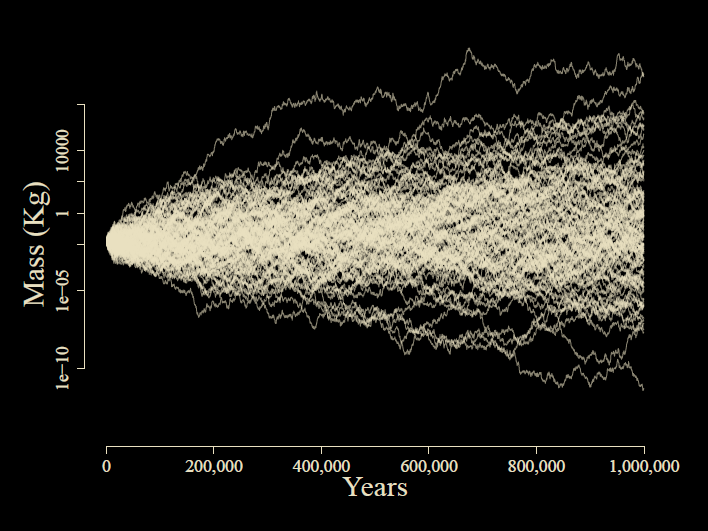 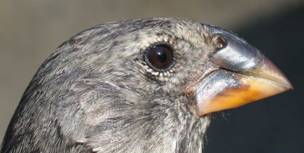 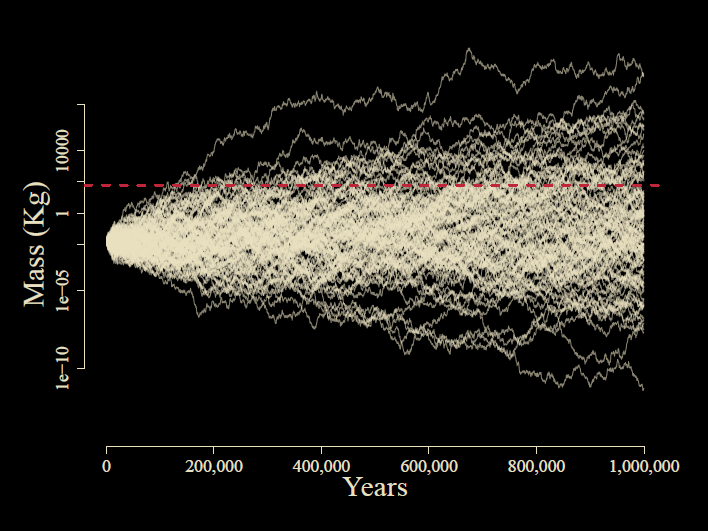 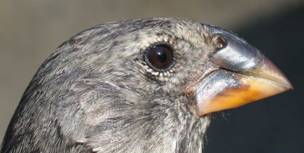 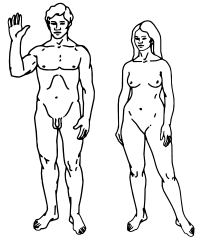 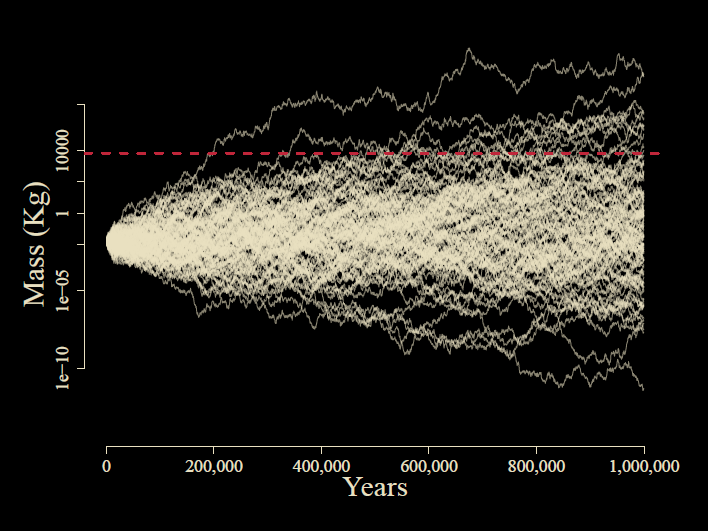 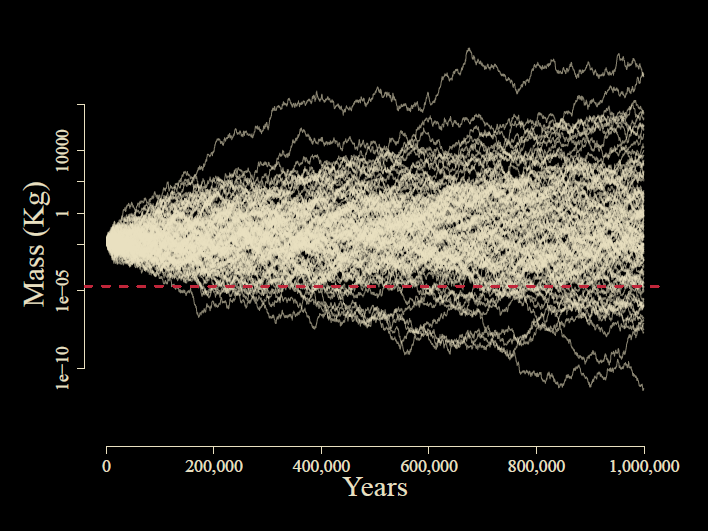 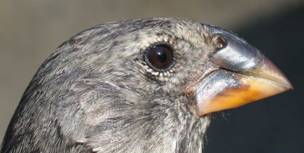 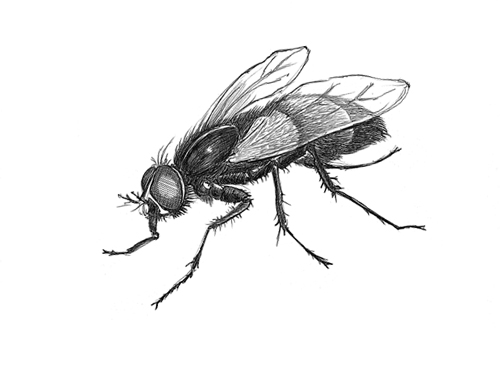 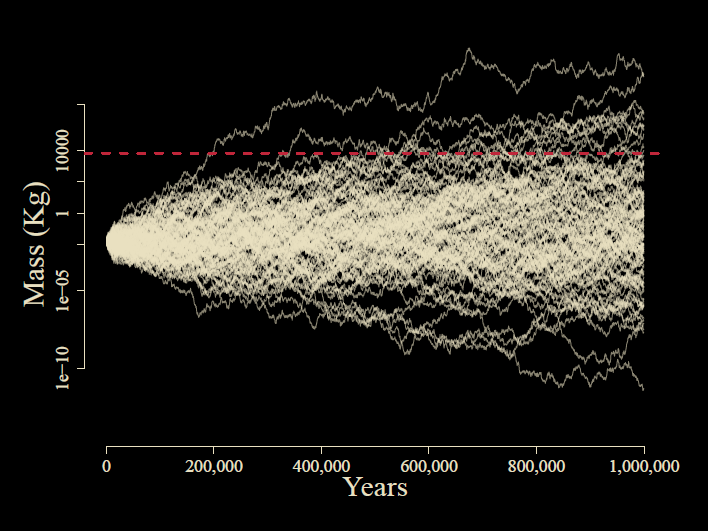 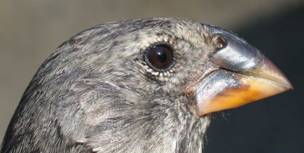 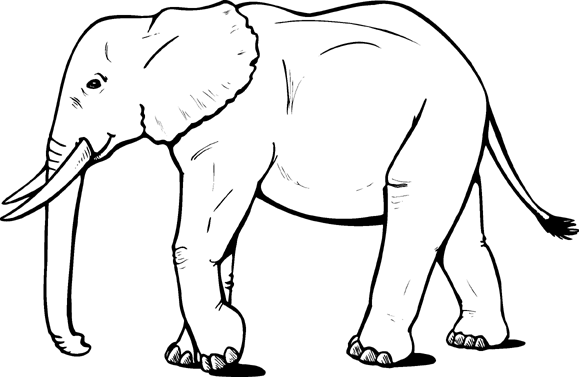 What does the fossil record say?
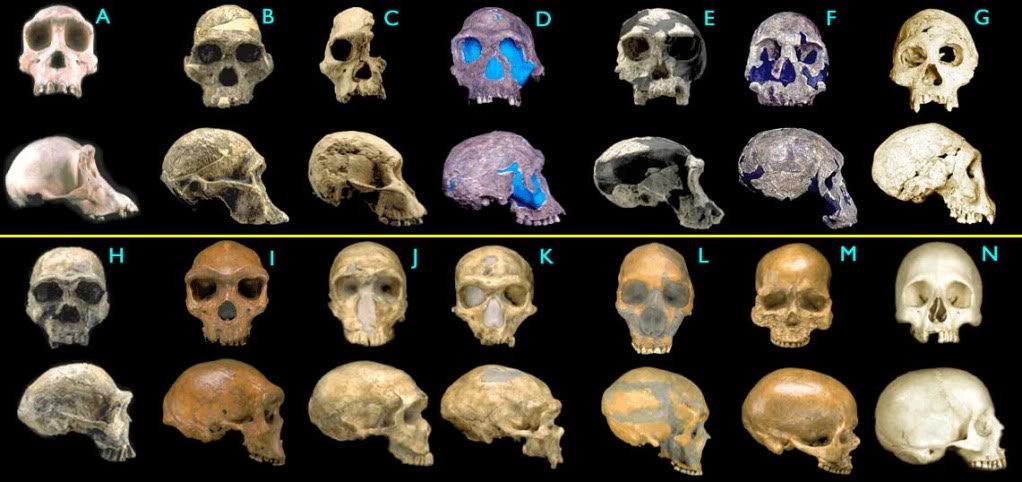 The pattern is stasis
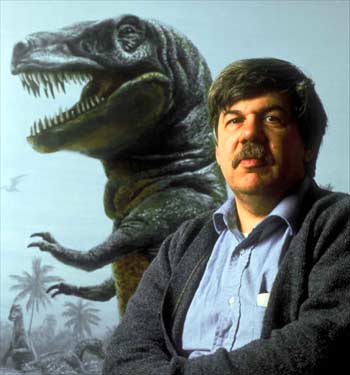 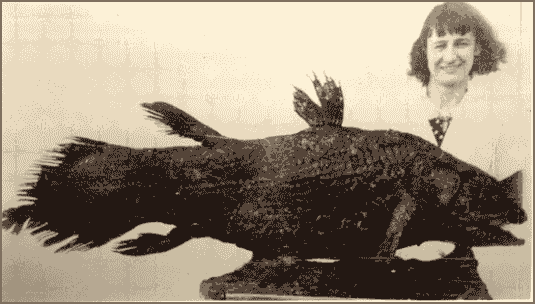 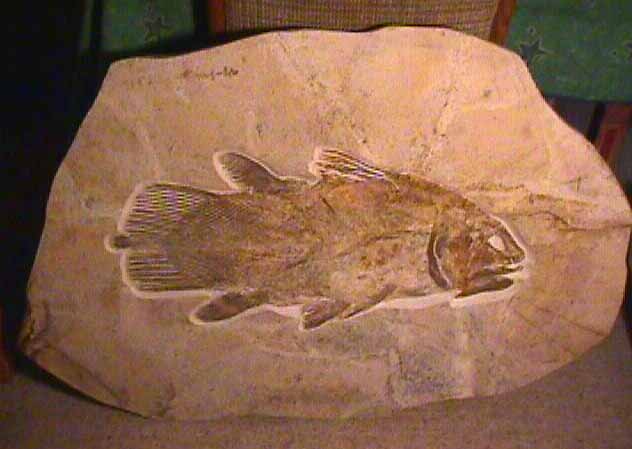 Stephen Jay Gould
The Paradox of Stasis (Hansen & Houle 2004):Organisms seem to be able to evolve far more than they ever do
Empirical studies often find:
Strong (and often persistent) directional selection
(Hereford et al. 2004, Morrissey & Hadfield 2012)
High levels of additive genetic variance 
(Mousseau & Roff 1987, Houle 1992)
Rapid evolutionary rates
(Hendry & Kinnison 1999, Kinnison & Hendry 2002)

…yet stasis in the fossil record 
						   (Gingerich 1983, 2002)
[Speaker Notes: Perhaps headlines from Kingsolver’s paper?]
Does microevolution even matter for long-term change?
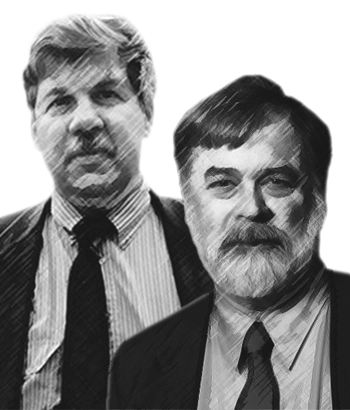 “...paleontology deals with a phenomenon that belongs to it alone among the evolutionary sciences and that enlightens all its conclusions -- time.”                                          
			- Eldredge & Gould, 1972
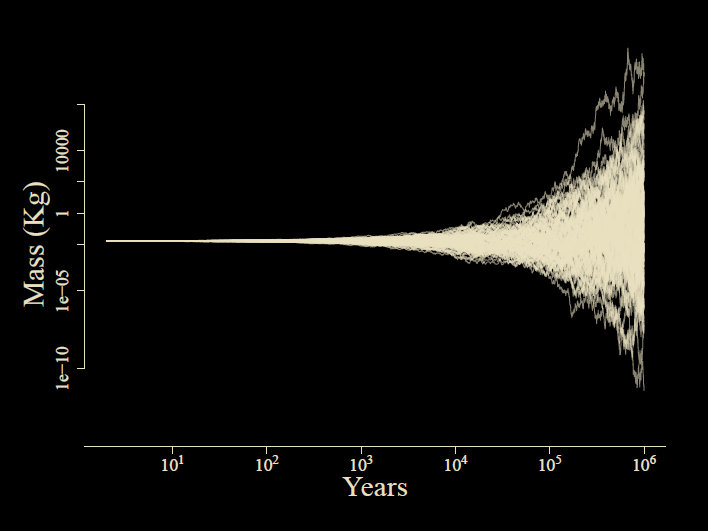 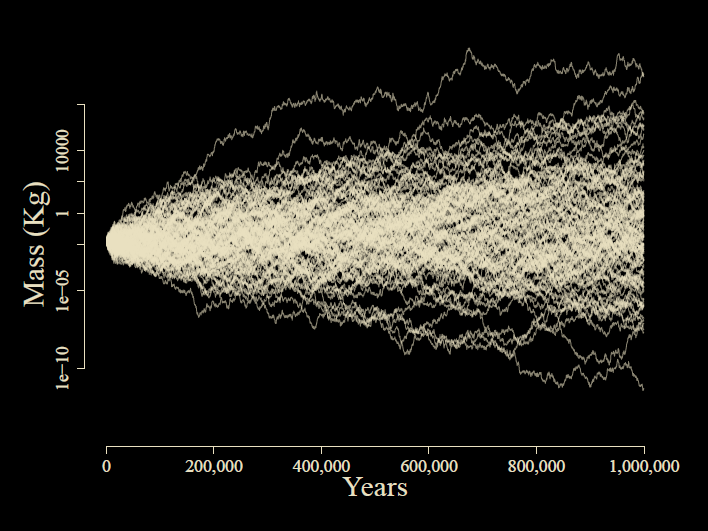 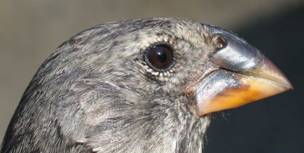 How can we see the pattern across scales of time?
All studies of phenotypic evolution measure comparable quantities
Time interval
Time interval
Pop A
mean(z)
Pop X
Pop A
mean(z)
Pop B
mean(z)
Pop B
mean(z)
We measure two quantities:
(1) “time for evolution”
(2) Δ mean body size
[Speaker Notes: Luckily, regardless if you are a paleontologist, a field biologist or a comparative biologist, you basically study the same thing. We have two populations, separated by time, and we measure a change in mean.]
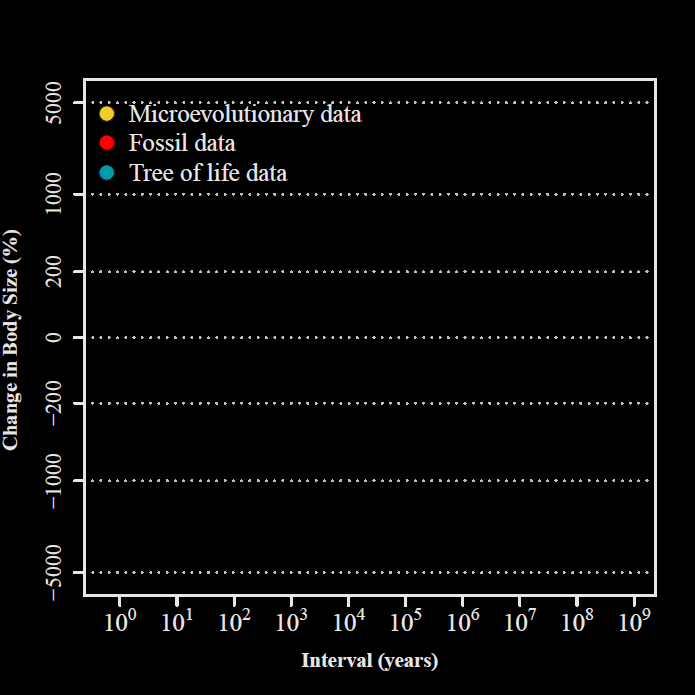 Uyeda et al., 
PNAS, 2011
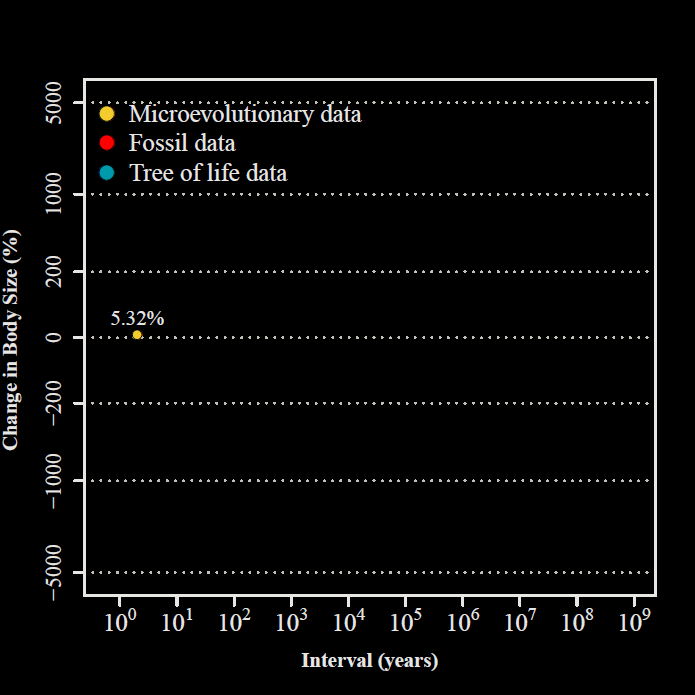 2 years
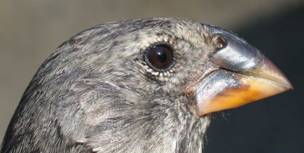 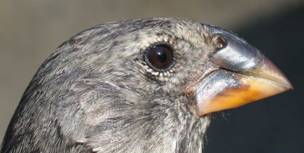 Uyeda et al., 
PNAS, 2011
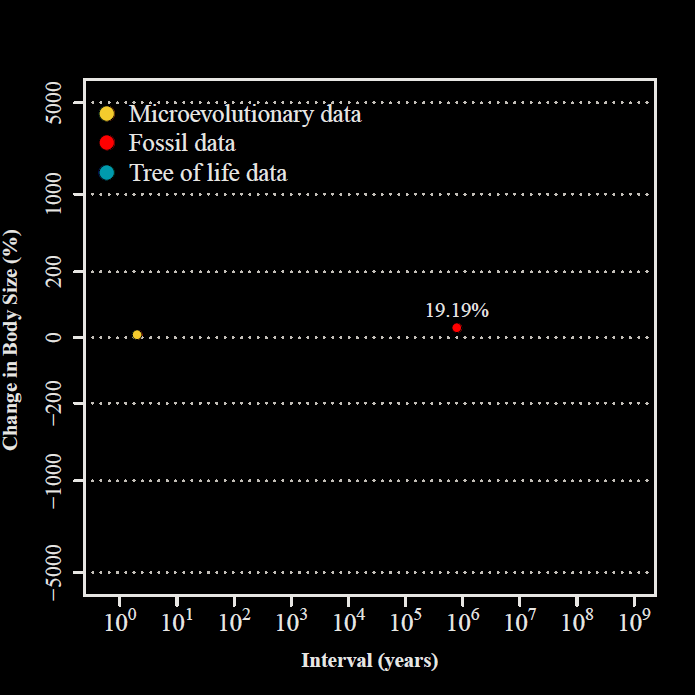 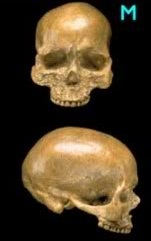 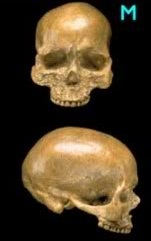 800,000 years
Uyeda et al., 
PNAS, 2011
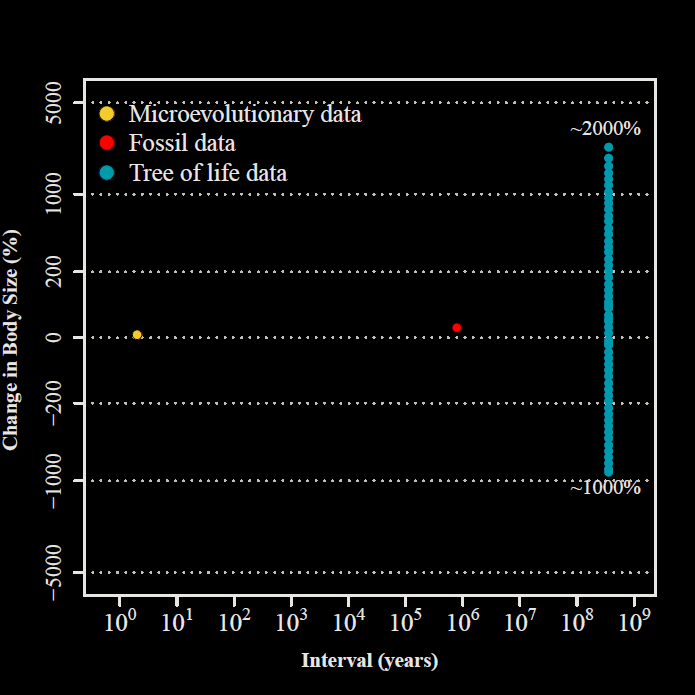 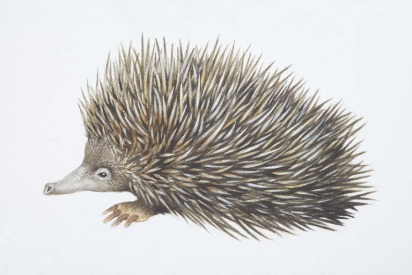 332.4 my
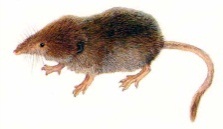 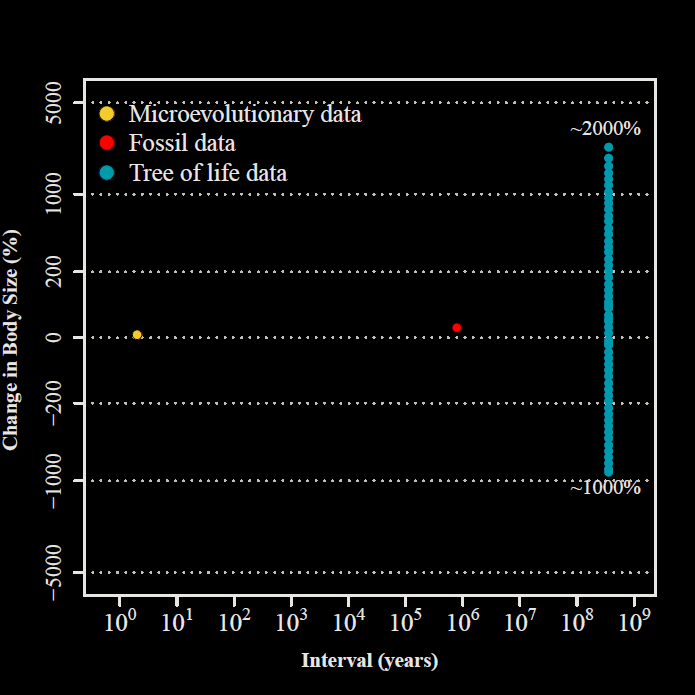 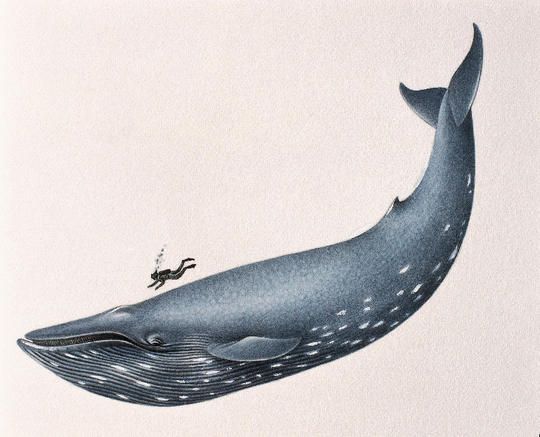 332.4 my
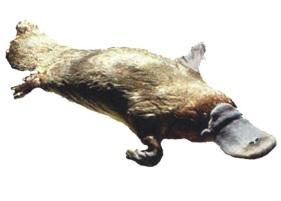 Uyeda et al., 
PNAS, 2011
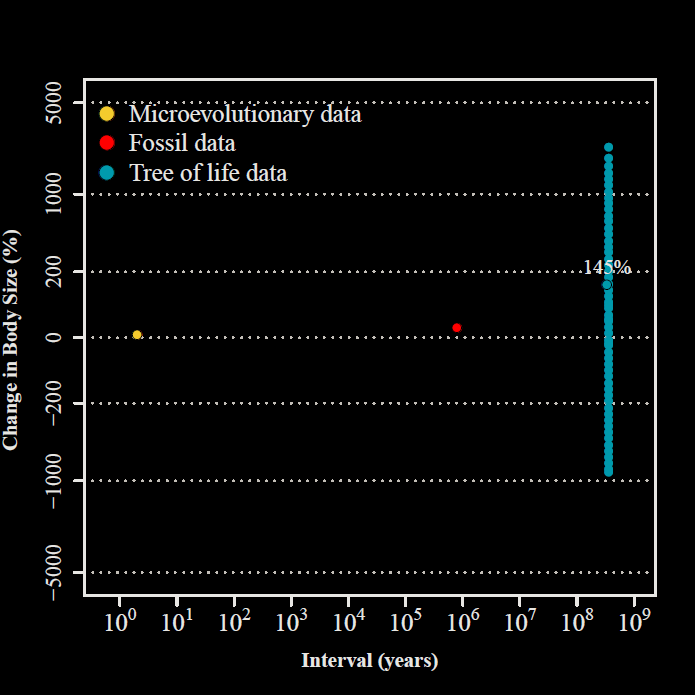 Uyeda et al., 
PNAS, 2011
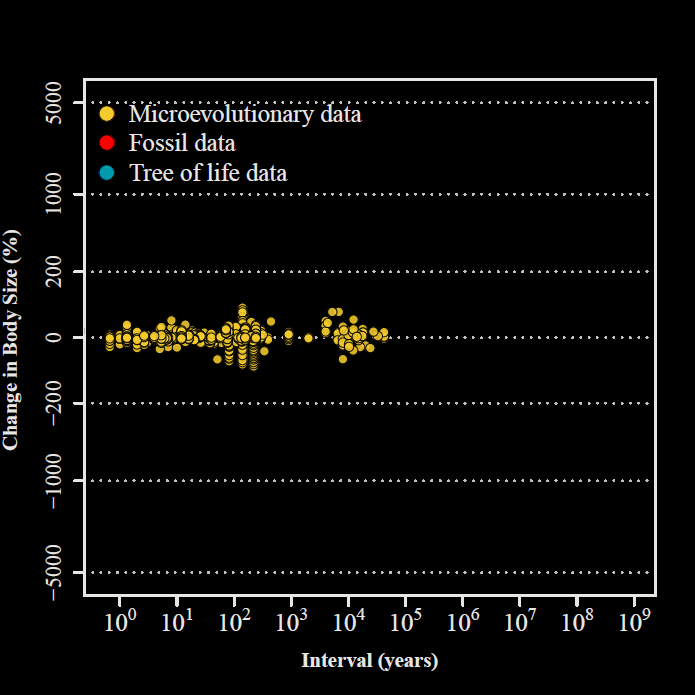 Uyeda et al., 
PNAS, 2011
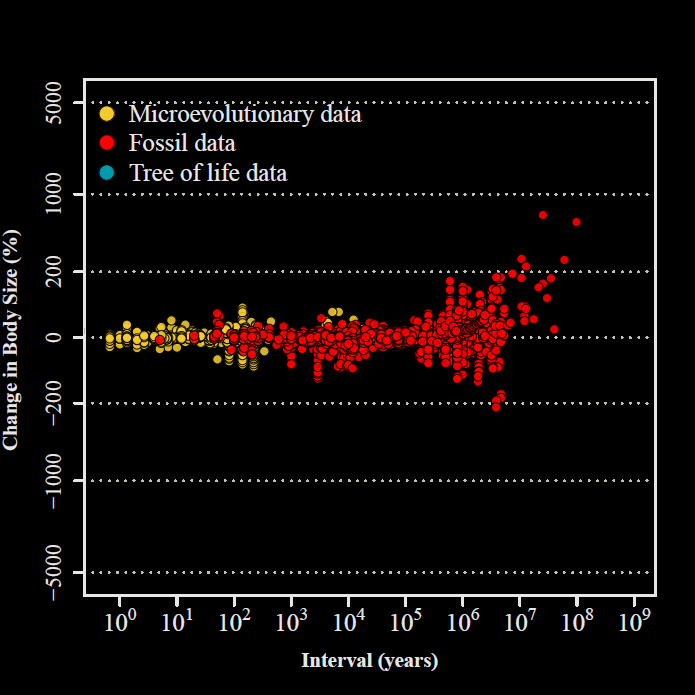 Uyeda et al., 
PNAS, 2011
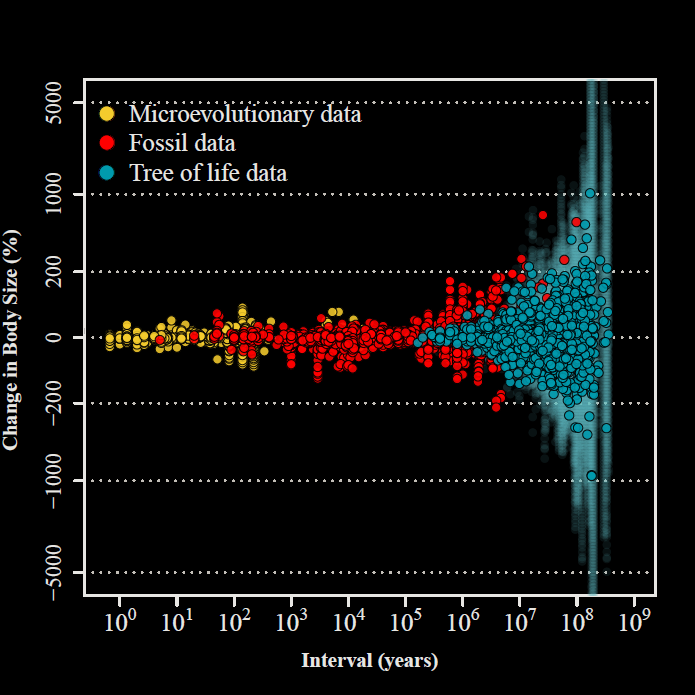 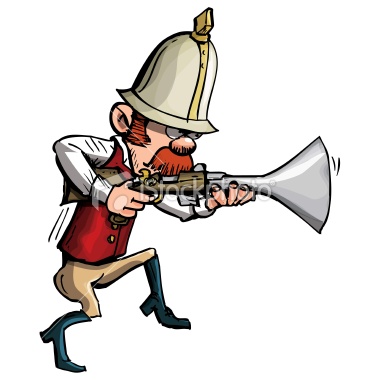 “The Evolutionary Blunderbuss”
Uyeda et al., 
PNAS, 2011
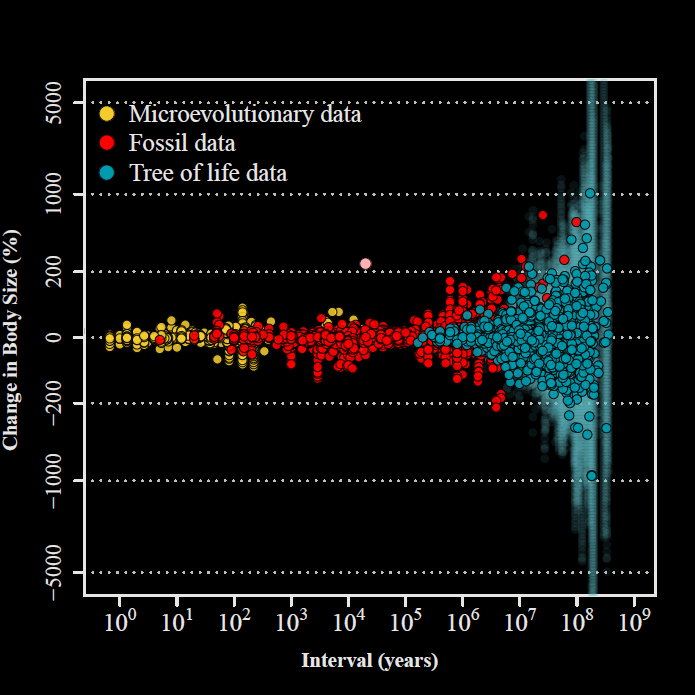 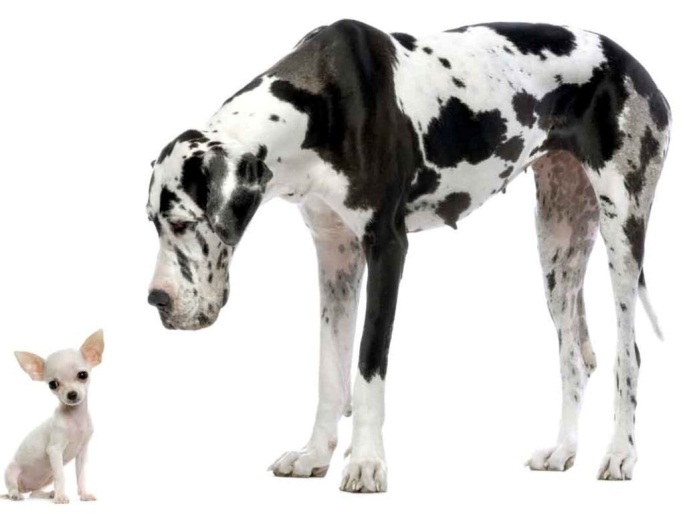 Uyeda et al., 
PNAS, 2011
Simpson’s Adaptive Zones
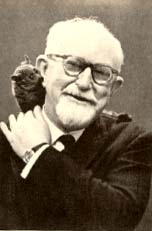 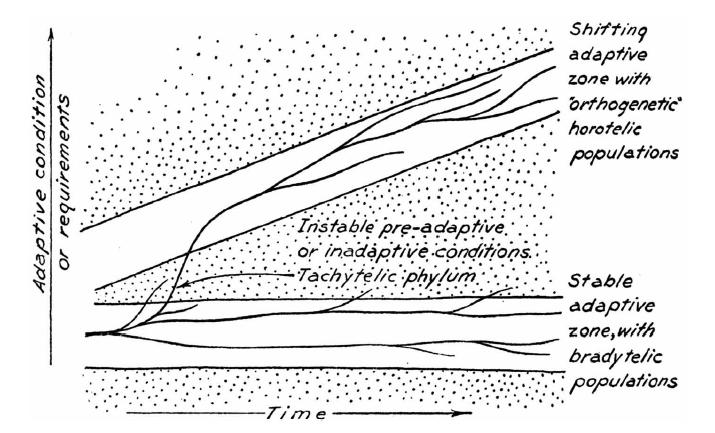 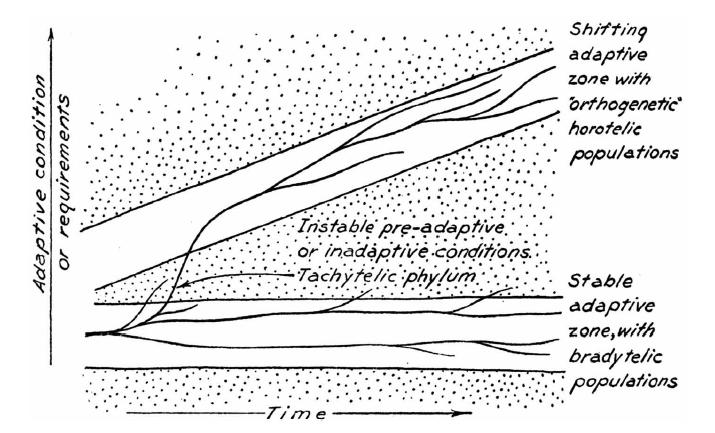 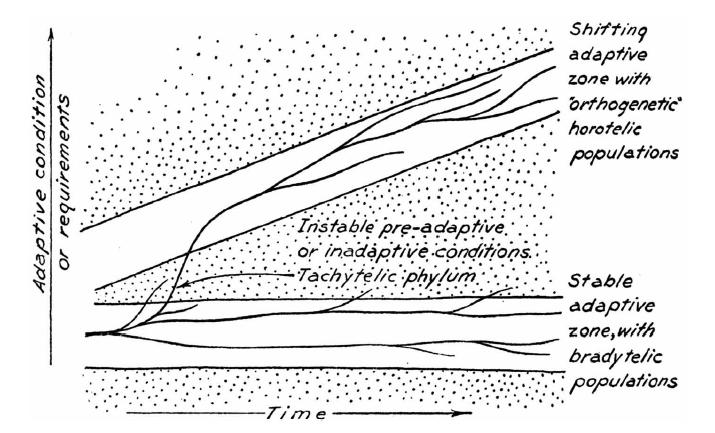 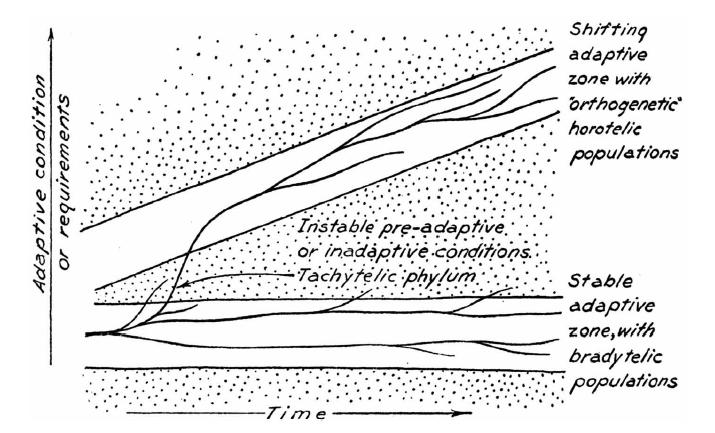 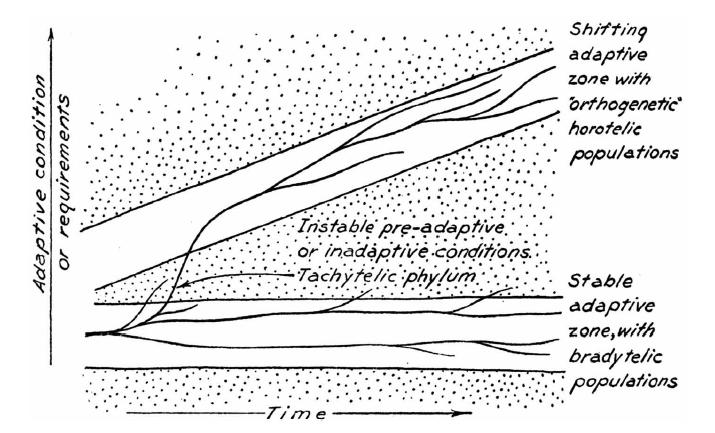 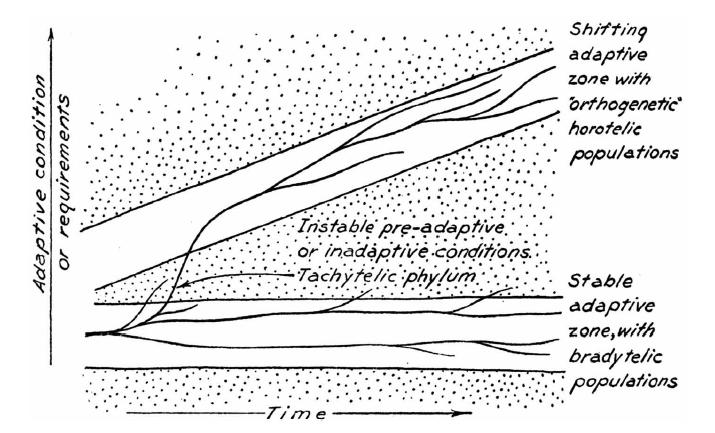 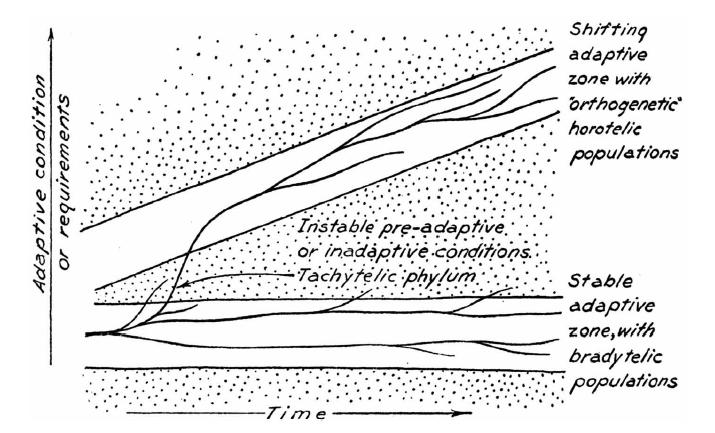 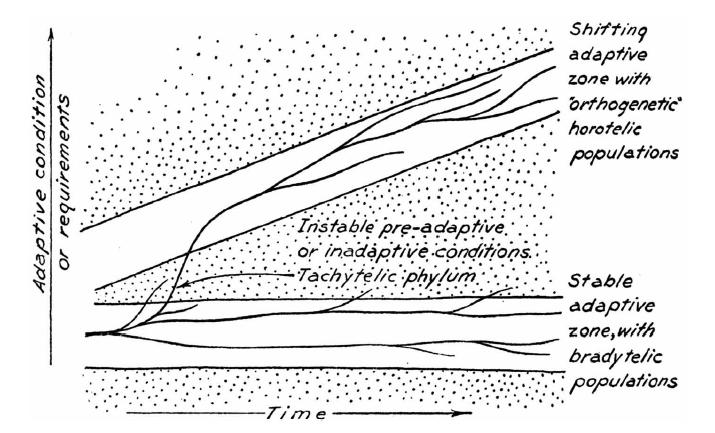 Note that this implies rate scaling
Rate = Change/Time
If the numerator doesn’t change, then rates will be fastest over short timescales!
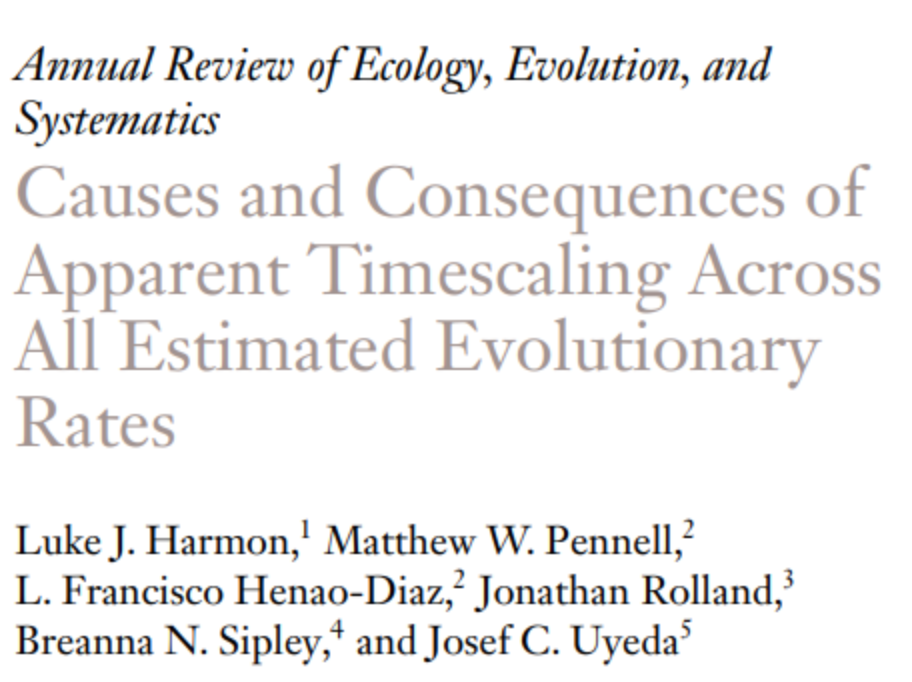 Why this matters? Everything will look like it’s speeding up toward the present. Do we believe the past was like the present?
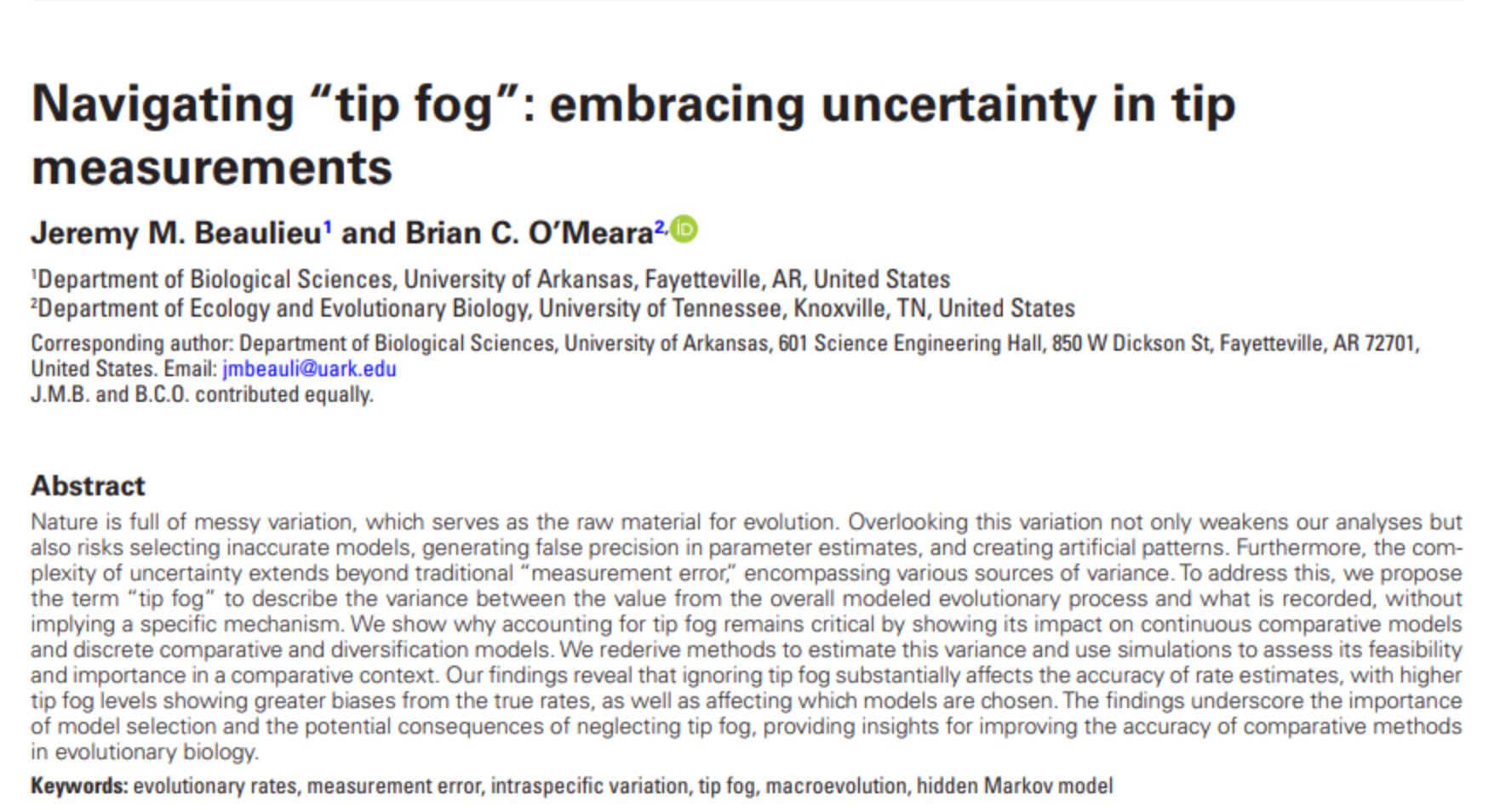 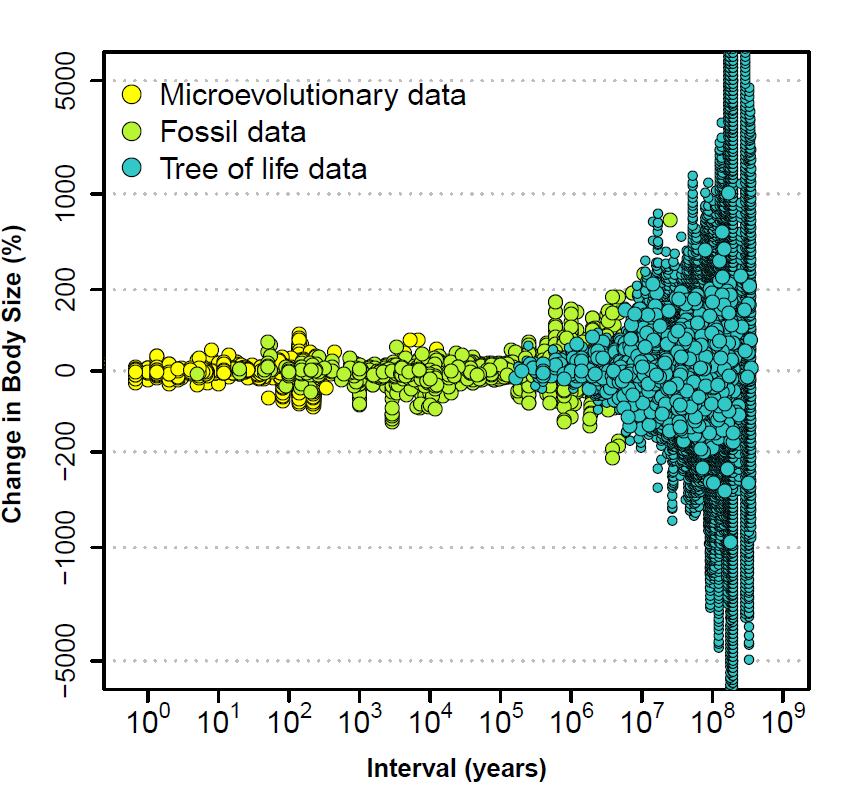 Study bias?
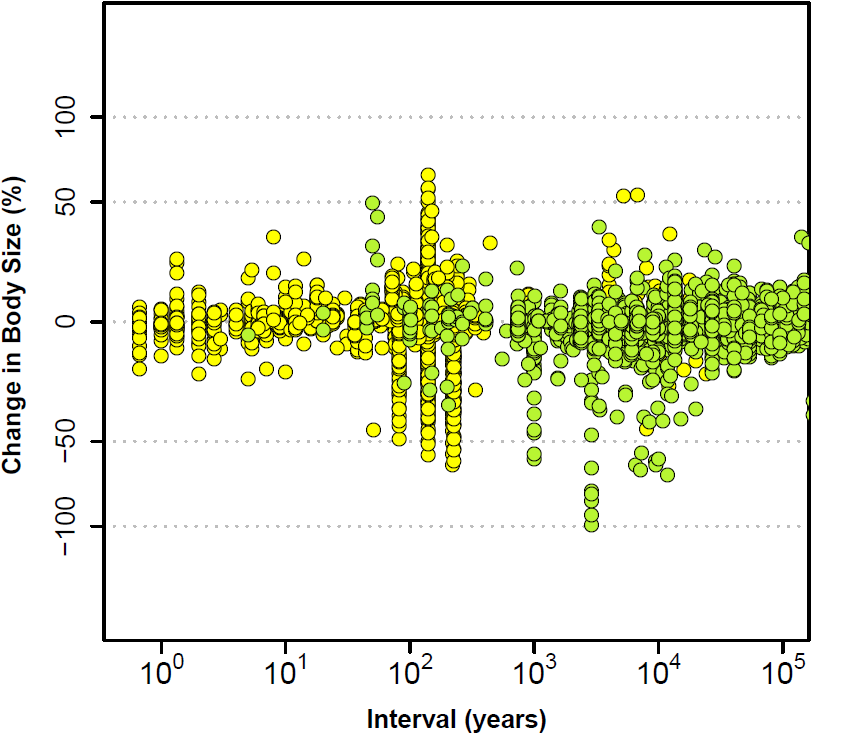 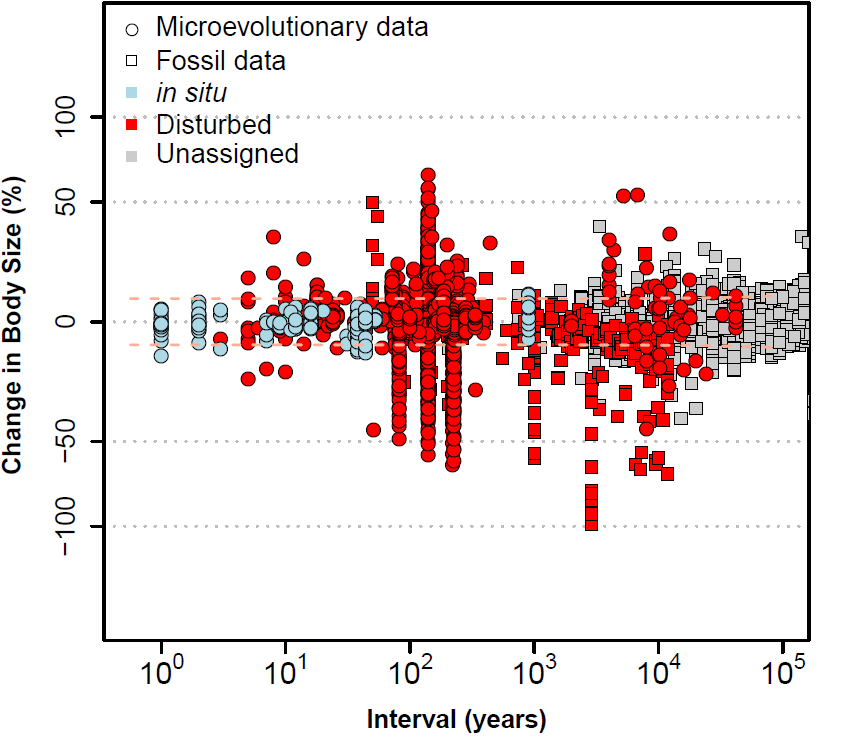 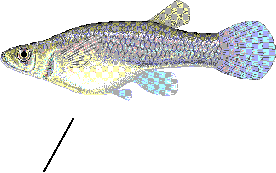 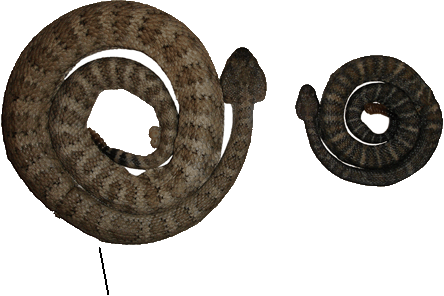 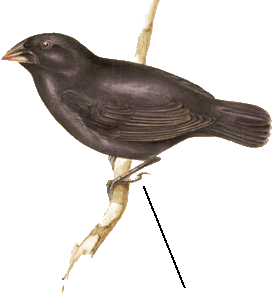 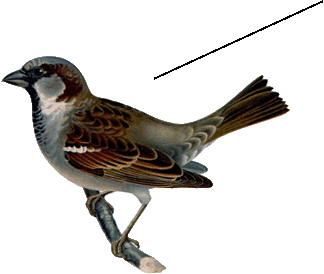 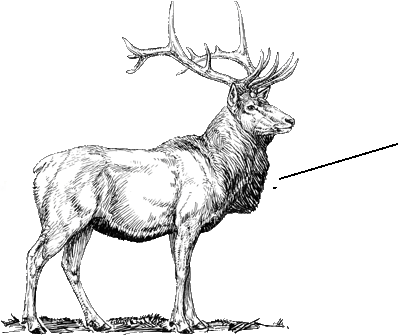 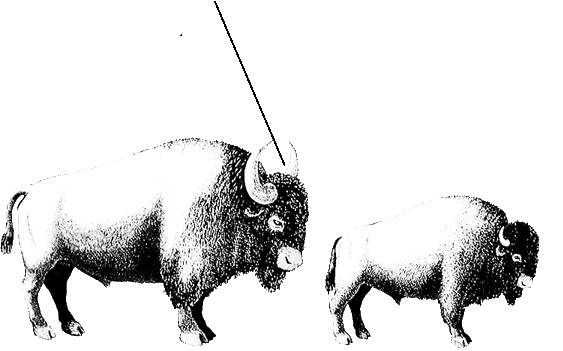 Some proposals
Populations vs. lineages
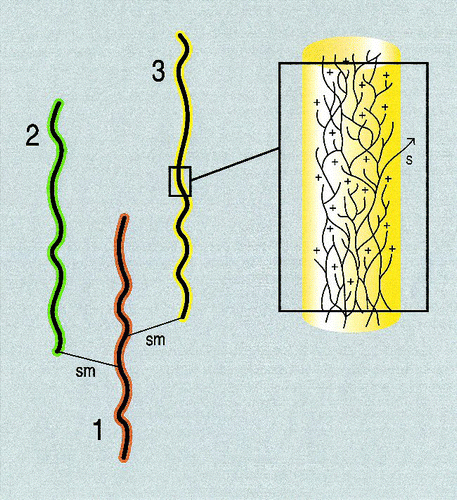 Eldredge, et al. 2005. The dynamicsof evolutionary stasis. Paleobiology.

Bartoszek et al. 2017. Using the Ornstein-Uhlenbeck process to model the evolution of interacting populations, J. of Theoretical Biology
Population means = 
How we measure microevolution
Species means = How we measure macroevolution
Intraspecific competition
Haller & Hendry. 2014. Solving the paradox of stasis: Squashed stabilizing selection and the limits of detection, Evolution
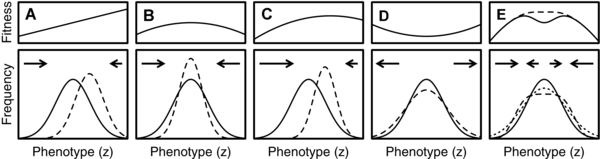 Temperature tracking
Hunt et al. 2015. Simple vs complex models of trait evolution and stasis as a response to environmental change, PNAS
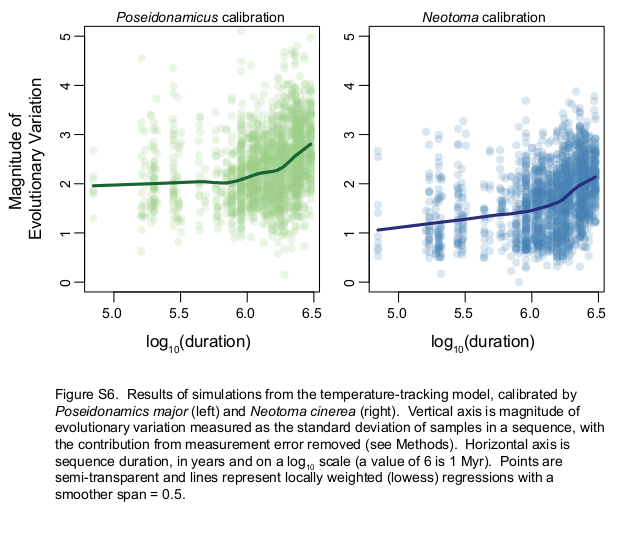 Randomly fluctuating selection
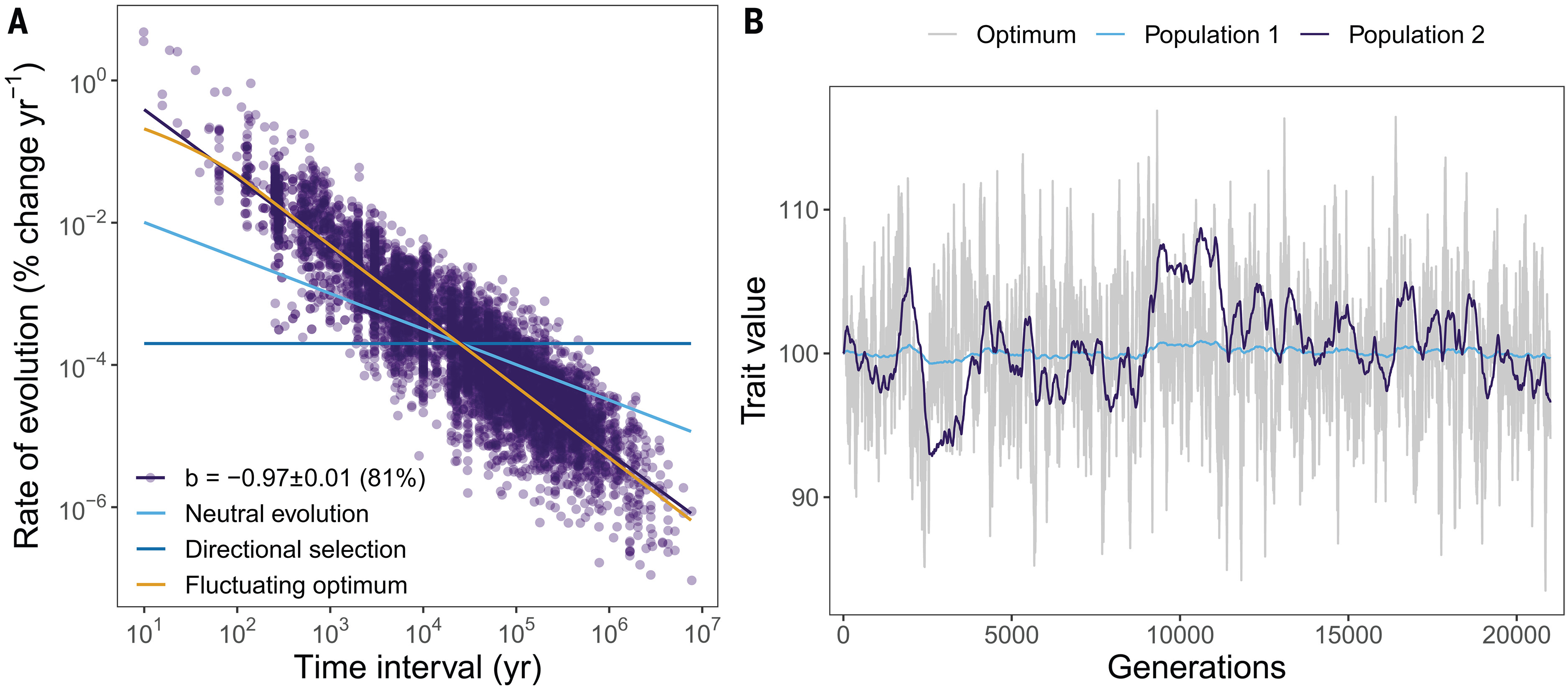 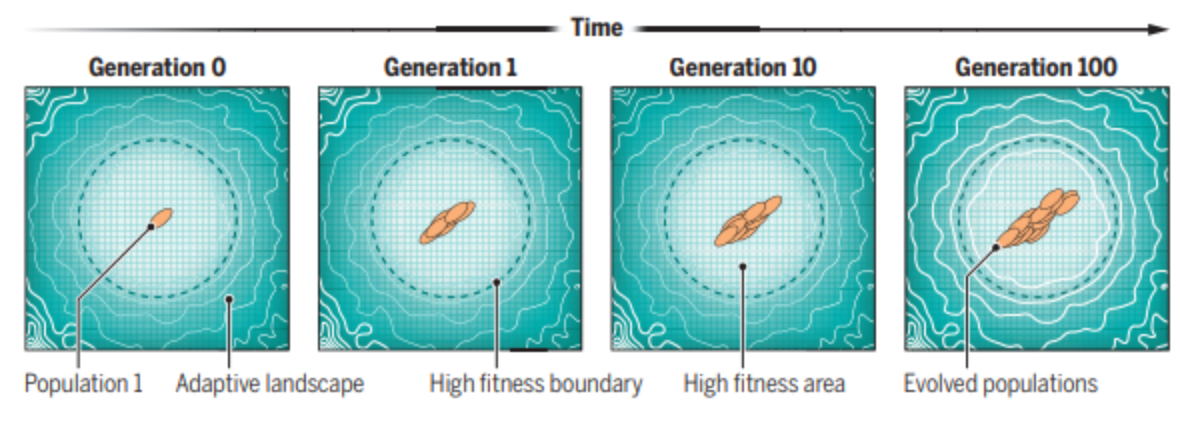 Holstad et al. 2024
Evolvability predicts 
macroevolution under 
fluctuating selection. Science.
Multivariate genetic constraints?

(See paradox of predicatibility lecture by Fabio)
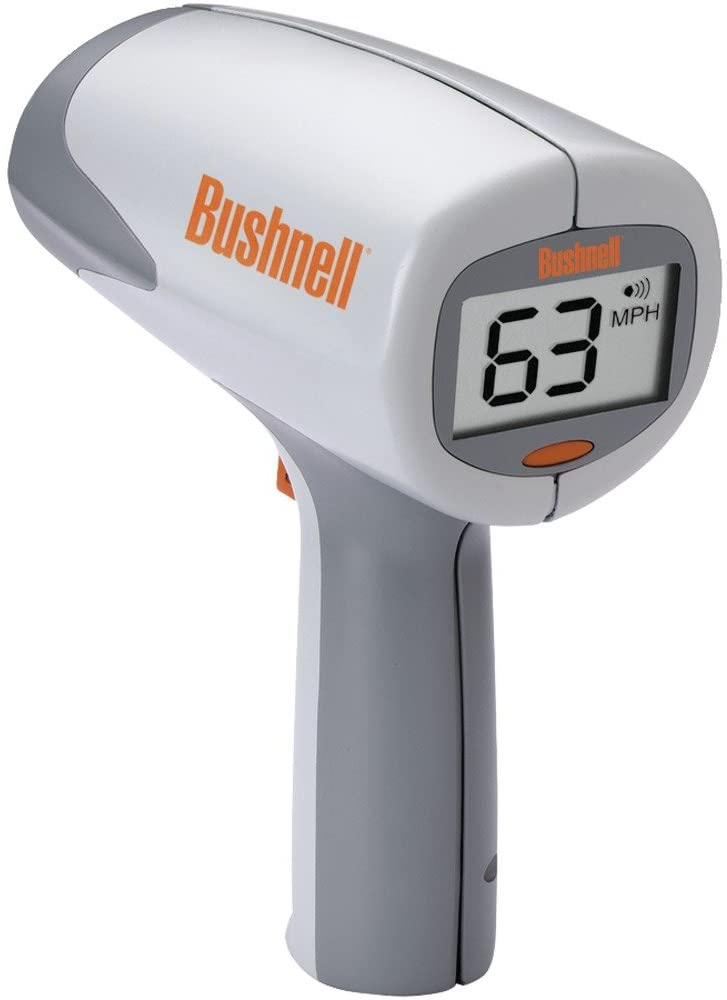 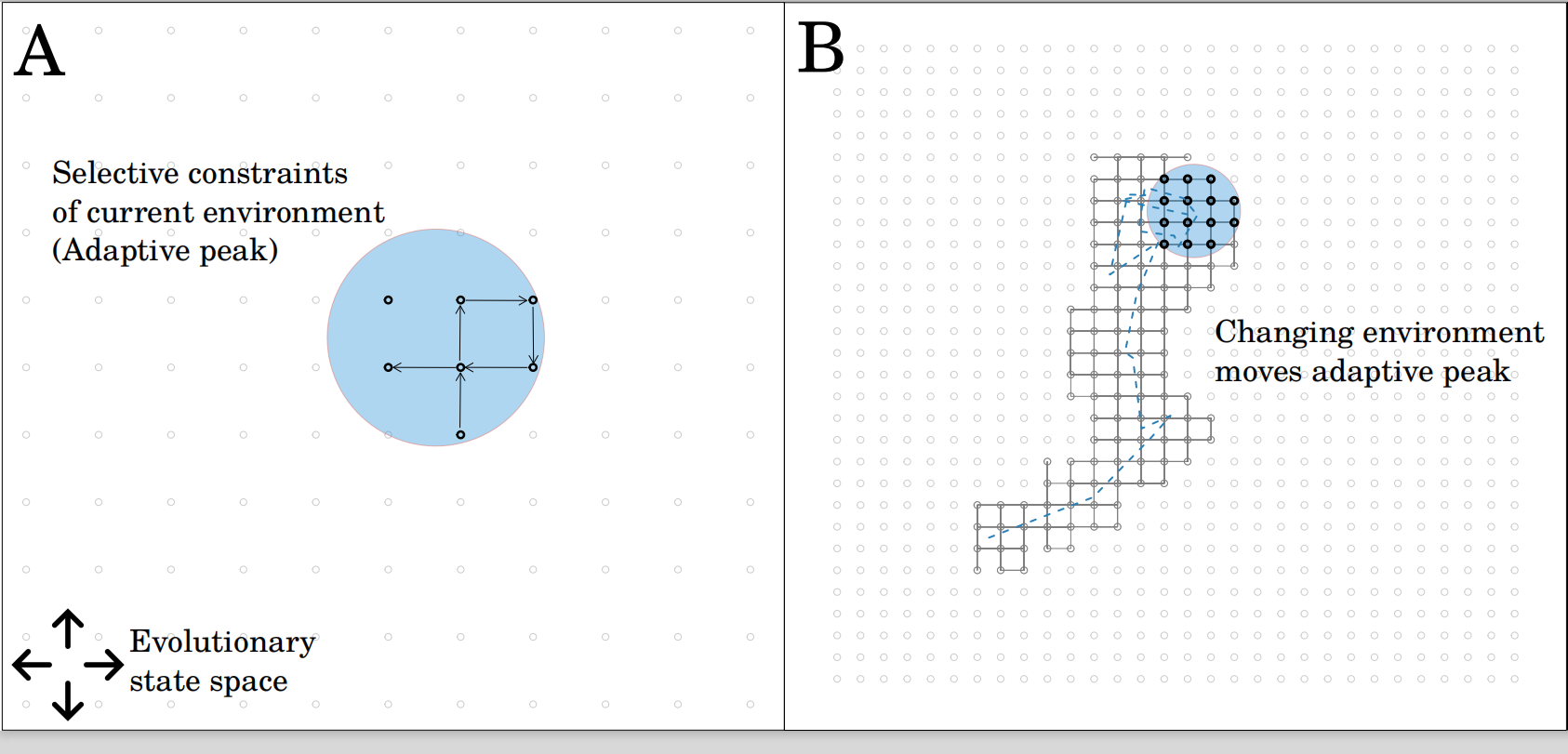 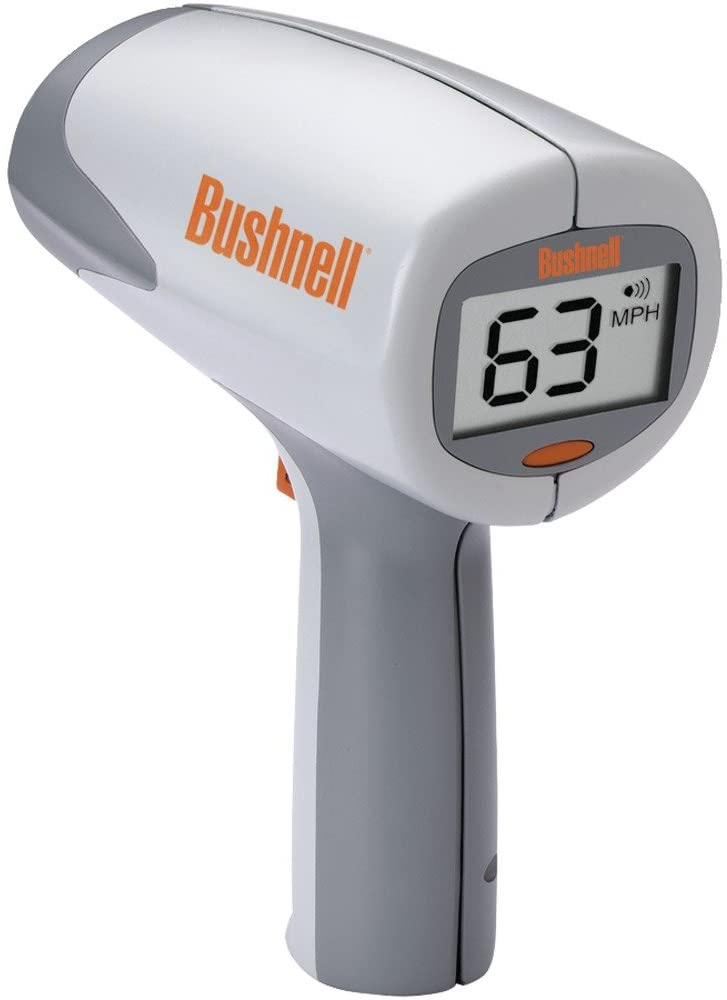 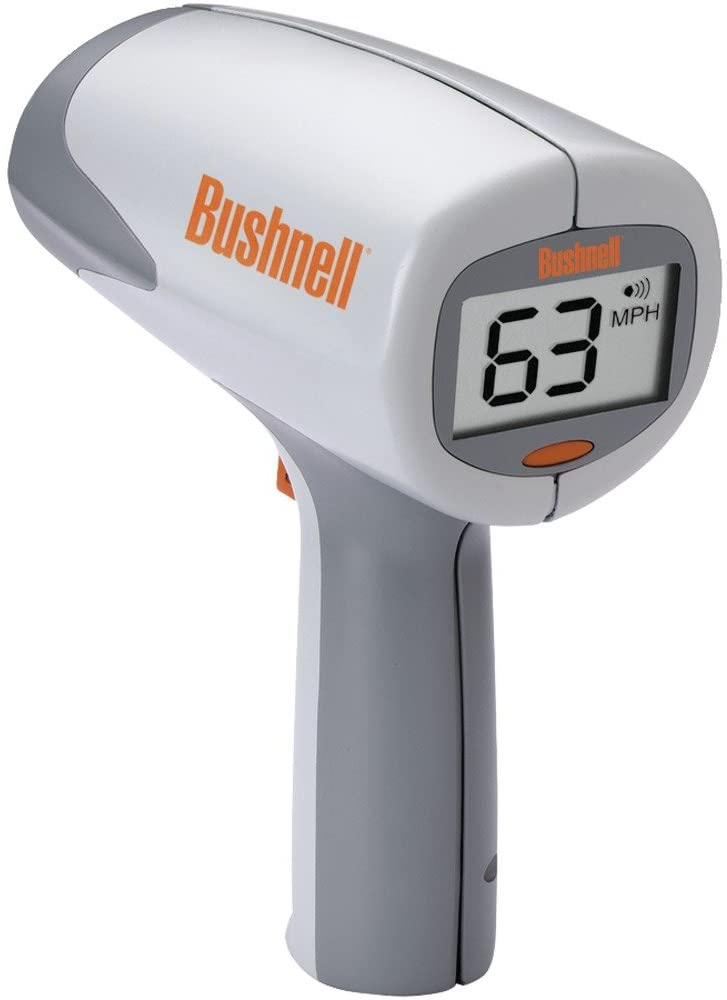 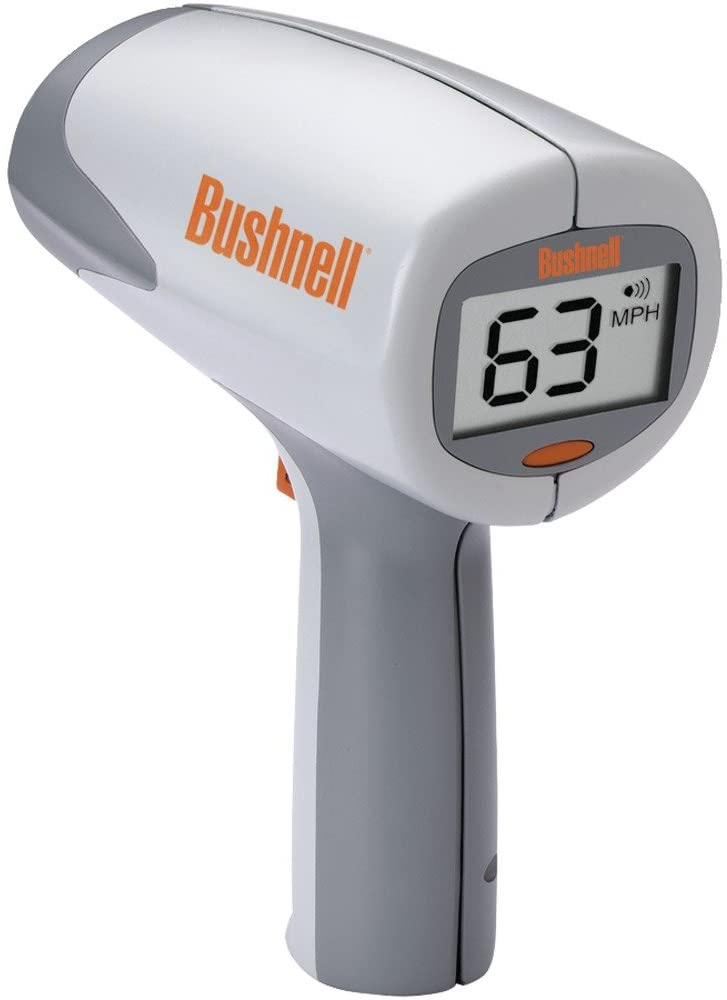 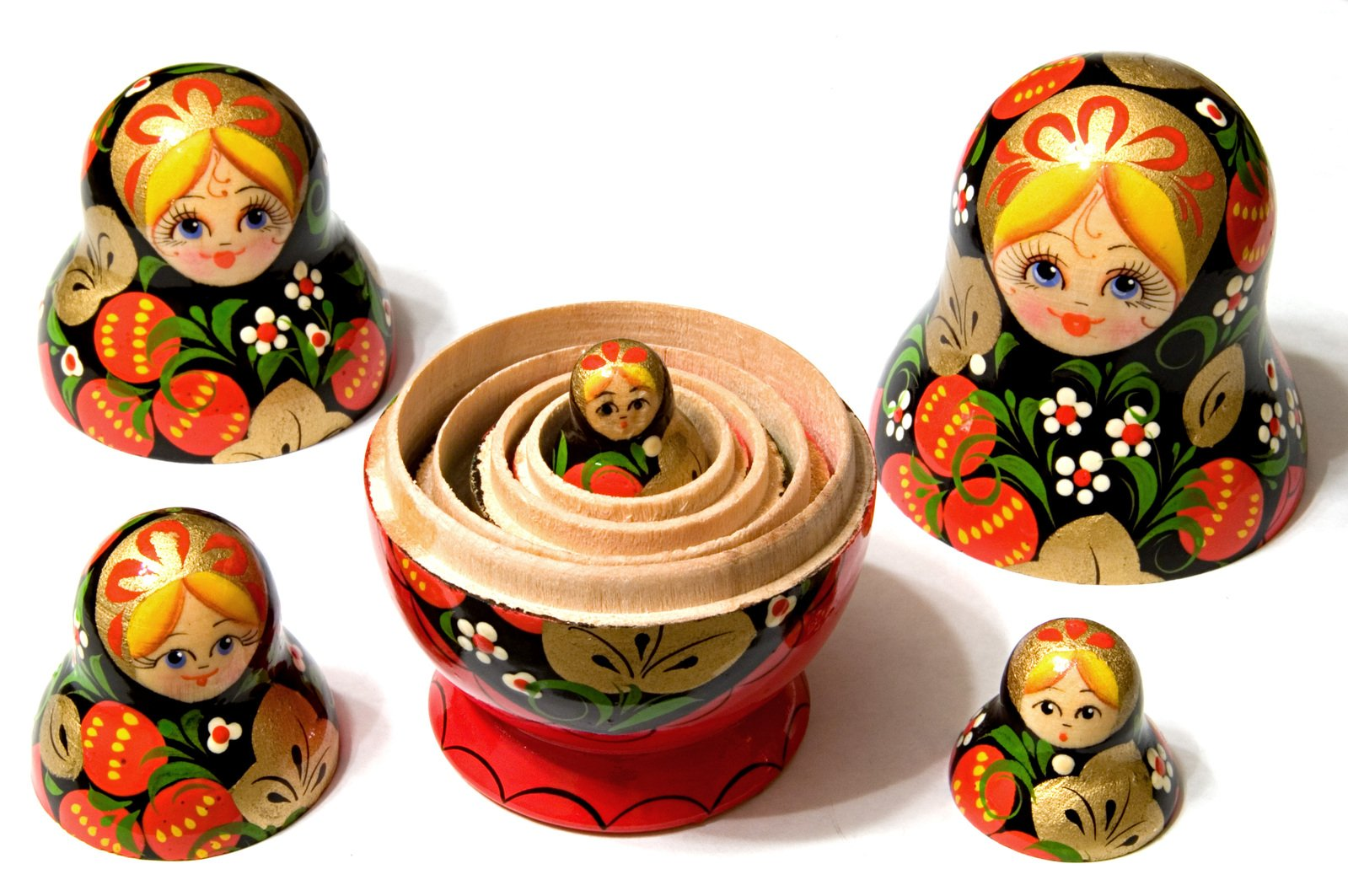 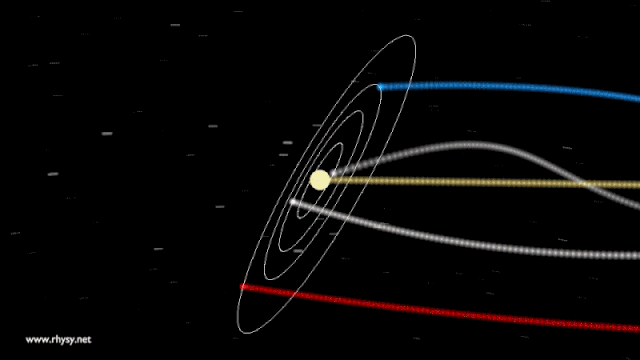 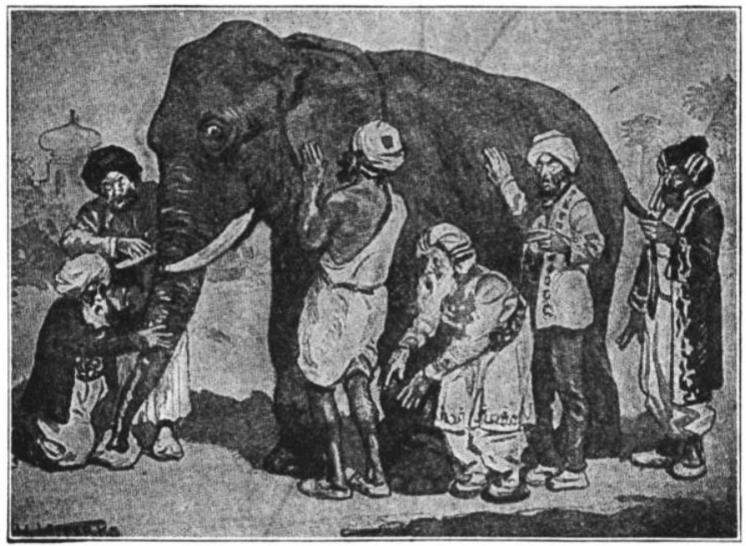 The Elephant in the Dark
Each of us touches one place
And understands the whole in that way.
…
If each of us held a candle there,
And if we went in together,
We could see it.
[Speaker Notes: Many of you are probably familiar with the Indian story of the Blind men and the Elephant, or in other versions, the Elephant in the Dark. The story comes in many versions, but the common theme is that a group of men disagrees about the nature of an elephant because they are unable to perceive beyond a small portion of its body. If you will indulge me, I’d like to read a portion of one of my favorite versions of this story, but the Persian Poet Rumi.]
Discussion:
What is the most compelling explanation for "million-year wait" and stasis? 
How should we conceive of adaptive radiations and key innovations?
Does speciation matter? Does extinction?

What can we measure that predicts constraints across timescales?
More generally...
What happens to all the “stuff” we study at one level, when scale up to the next?
Molecular genetics: Rampant epistasis/  molecular interactions/GxE
	Scale up --> Additive model of QG(?)
EQG: G-matrices/constraints/ competition/coevolution	
	Scale up --> Brownian Motion(?)